Wells Fargo At WorkSMLet’s talk credit
Robyn Hill
Campus Program Manager

Materials are accurate as of February 24, 2021.  After this date, please contact your Program Manager to find out what might have changed and to learn how to obtain current information.
[Speaker Notes: Good afternoon!  Thank you for coming and giving me the opportunity to speak with you today. My name is Robyn Hill and I’m with Wells Fargo — specifically, the Wells Fargo At WorkSM program.

Today, we’ll be discussing some basic concepts about credit. My goal is to introduce you to information and resources that may help you make informed decisions about credit.]
Topics
Credit basics	03
Debt-to-income (DTI) ratio	08
The 5 Cs of Credit 	15
Establishing credit	21
Improving your credit	24
Managing your debt	31
Getting ready to apply	38
Information provided for educational purposes only. Wells Fargo is not a credit counseling organization, and our bankers are not certified and trained as credit counselors.
2
[Speaker Notes: Today’s topics start with the fundamentals. We’ll talk about credit reports, credit scores, debt-to-income (or, “DTI”) ratio, and the 5 Cs of Credit. Then, we’ll go into a few of the more common credit needs, including establishing credit, improving your credit, and managing your debt. Finally, we’ll cover some steps you may take if you think credit might be a good option to help you reach your financial goals.

I wanted to pause for a moment and clarify that today's workshop is meant to give you an overview of our credit information and resources only. Wells Fargo is not a credit counseling organization, and our bankers are not certified and trained as credit counselors.

We have a lot of ground to cover, so let’s get to it.]
Credit basics
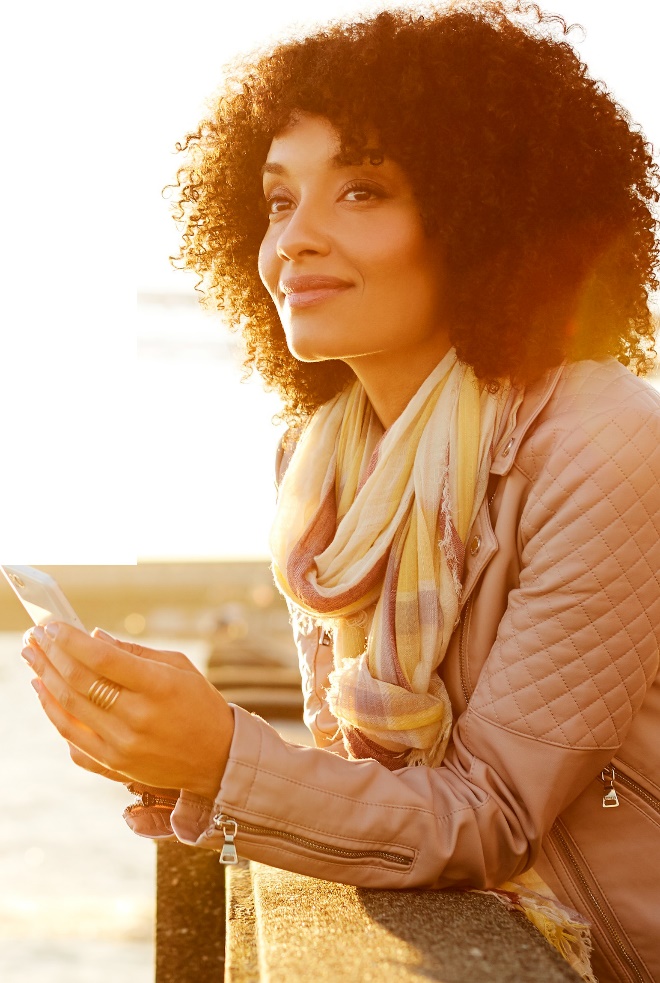 3
[Speaker Notes: Credit lets you make purchases by agreeing to repay those funds later. You’ll have to apply, and your application could be denied. If your application is approved, your credit limit, interest rate, and payment schedule are set by your lender. Having good credit may open the door to a variety of financing options and better rates and terms on your credit accounts.]
Credit basics
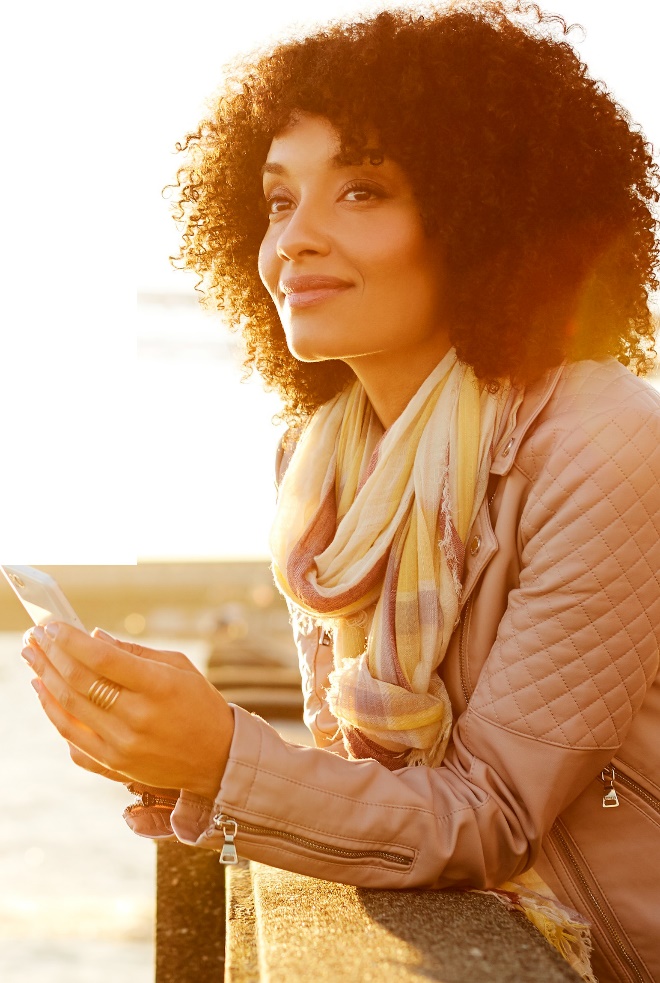 Credit report — A detailed list of your credit history.
4
[Speaker Notes: A credit report is a detailed list of your credit history. It’s based on information your lenders provide about your credit accounts, your payment history, and how you manage each account. In short, your credit history reflects your ability to follow your lender’s terms.]
Credit basics
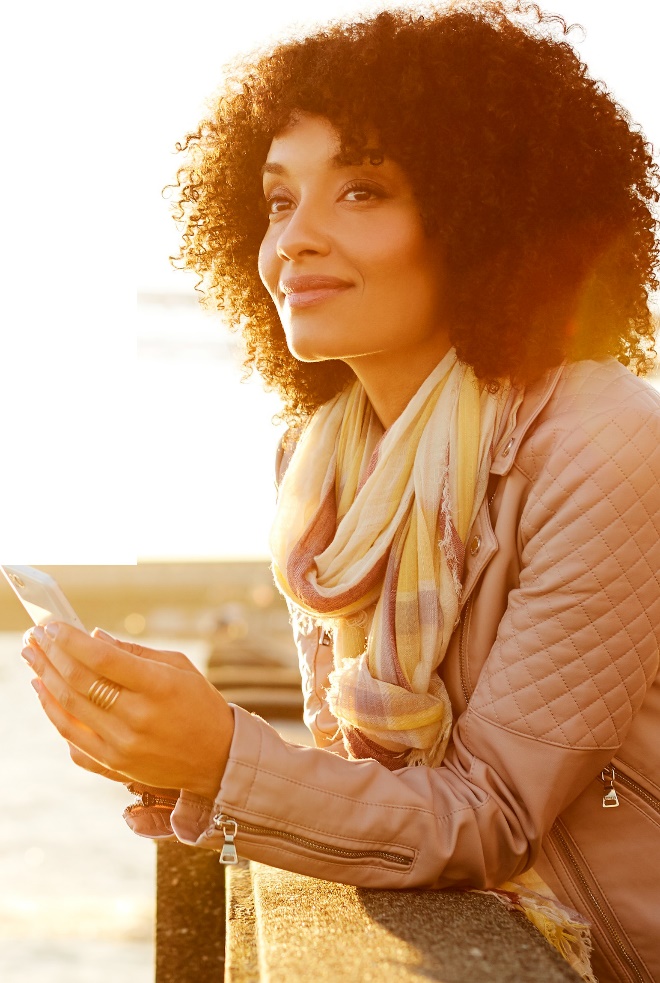 Credit report — A detailed list of your credit history.
Credit score —  A representation of how responsible you’ve been with credit.
5
[Speaker Notes: Your credit score represents how responsible you’ve been with credit. It’s based on information in your credit report. Think of your credit score as the grade that’s given to your credit report by the three national credit reporting agencies — Equifax®, Experian®, and TransUnion®.

Lenders use your credit score to help evaluate your credit risk (or, the likelihood that you’ll pay back the amount you borrowed plus interest). Generally, the higher your credit score, the lower your risk may be to the lender.]
Credit basics
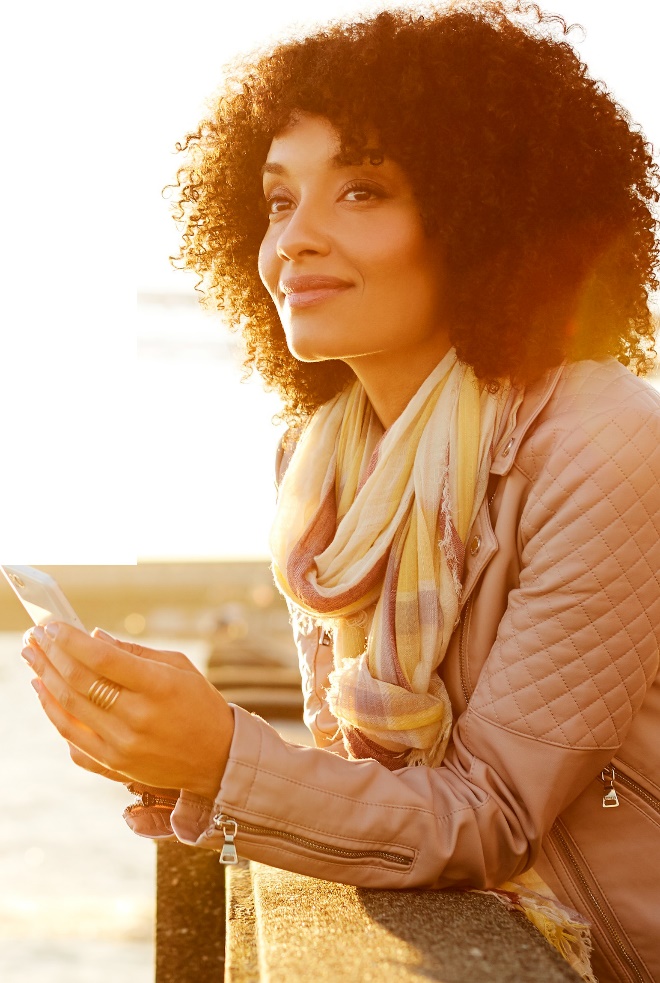 Credit report — A detailed list of your credit history.
Credit score —  A representation of how responsible you’ve been with credit.
     Credit score components
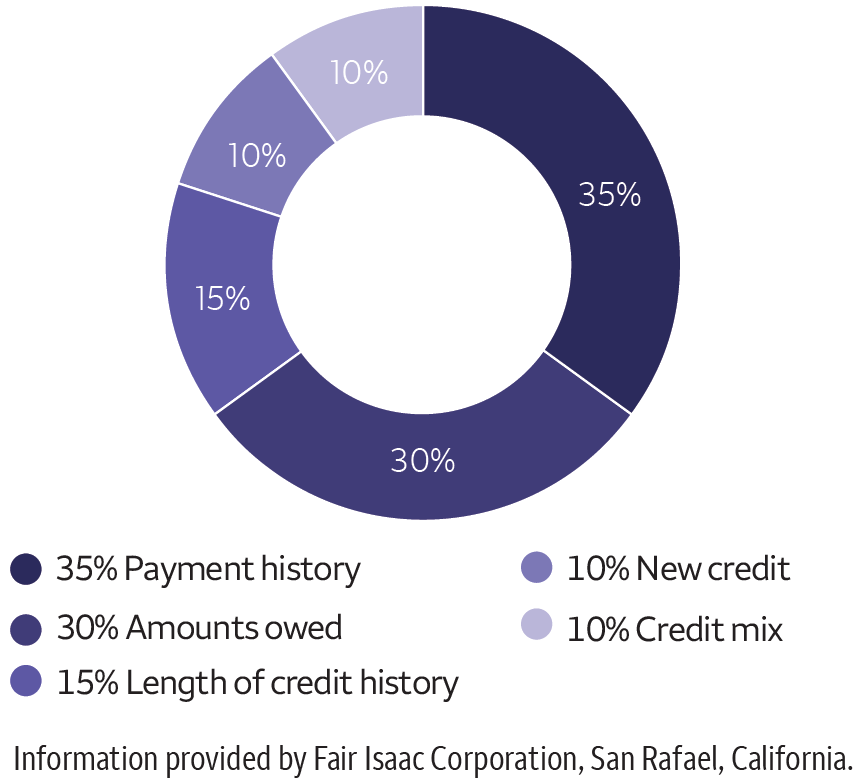 6
[Speaker Notes: The credit reporting agencies use various data elements to calculate your credit score. The five key components are listed here, in the order of their impact on your score.

At 35%, your payment history is the primary factor. This is followed closely by the amounts you owe. Together, they make up 65% of your credit score. 

After that, the length of your credit history makes up 15% — and the remaining 20% is split between whether you’ve opened several new credit accounts in a short period of time and the different types of credit accounts you have.]
Credit basics
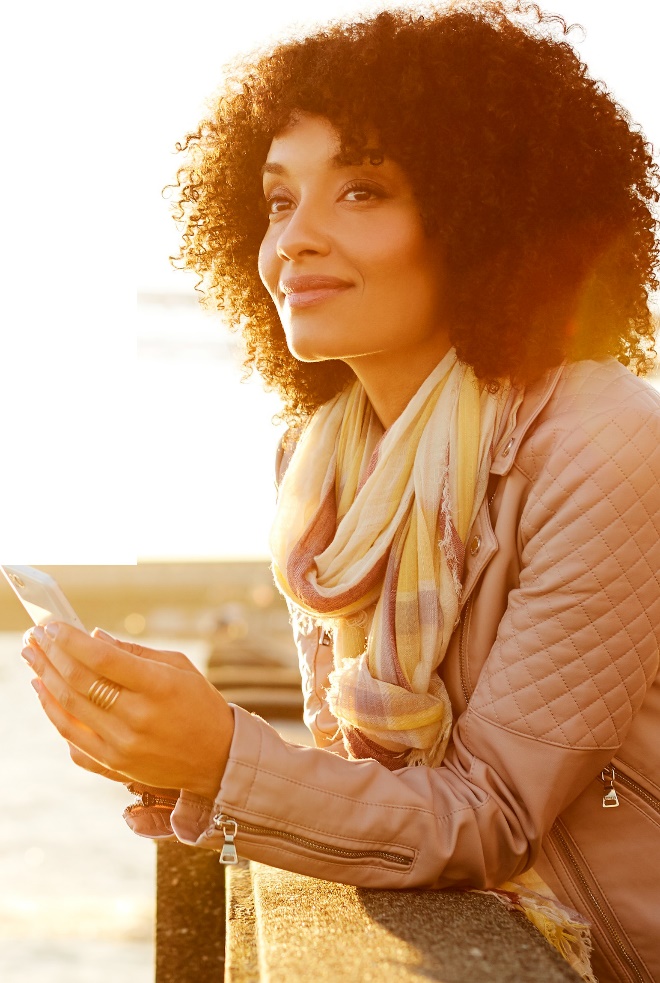 Credit report — A detailed list of your credit history.
Credit score —  A representation of how responsible you’ve been with credit.
     Wells Fargo credit score standards
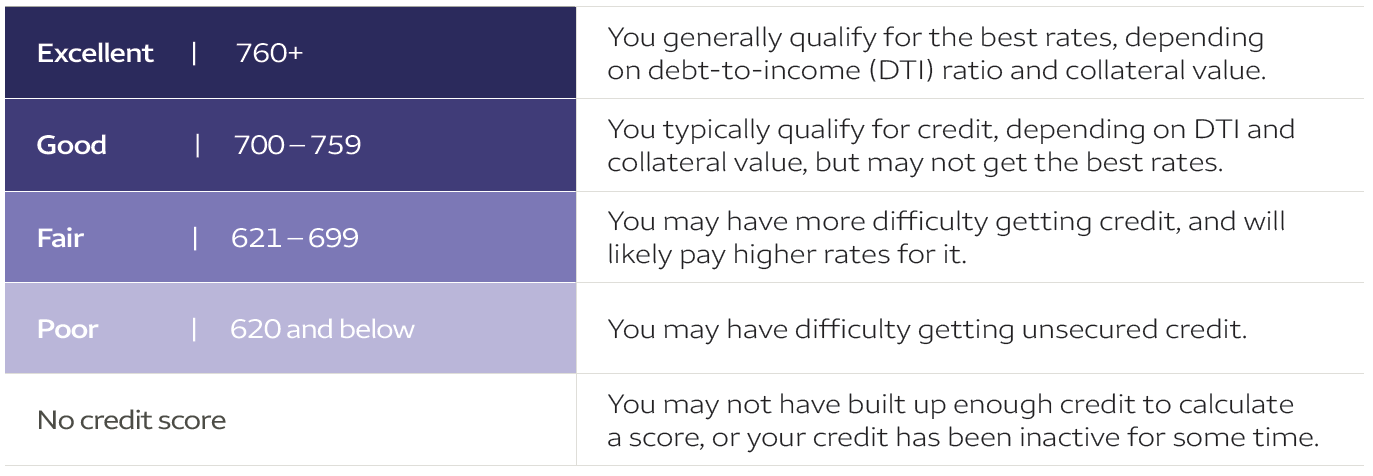 7
[Speaker Notes: A good credit score usually makes it easier to qualify for credit. Wells Fargo has established the standards for credit scores shown here.

With a credit score of 760 and above, your credit is considered excellent. You generally qualify for the best rates, depending on your debt-to-income (or, “DTI”) ratio and collateral value. We’ll get into these a little later.
With a credit score between 700 and 759, your credit is considered good. In this case, you typically qualify for credit, depending on your DTI and collateral value, but you may not get the best rates.
From 621 to 699, your credit is considered fair. Here, you may have more difficulty getting credit and will likely pay higher rates for it.
At 620 and below, your credit is considered poor. You may have difficulty getting unsecured credit.
Finally, no credit score means you may not have built up enough credit to calculate a score, or your credit has been inactive for some time.]
Debt-to-income (DTI) ratio
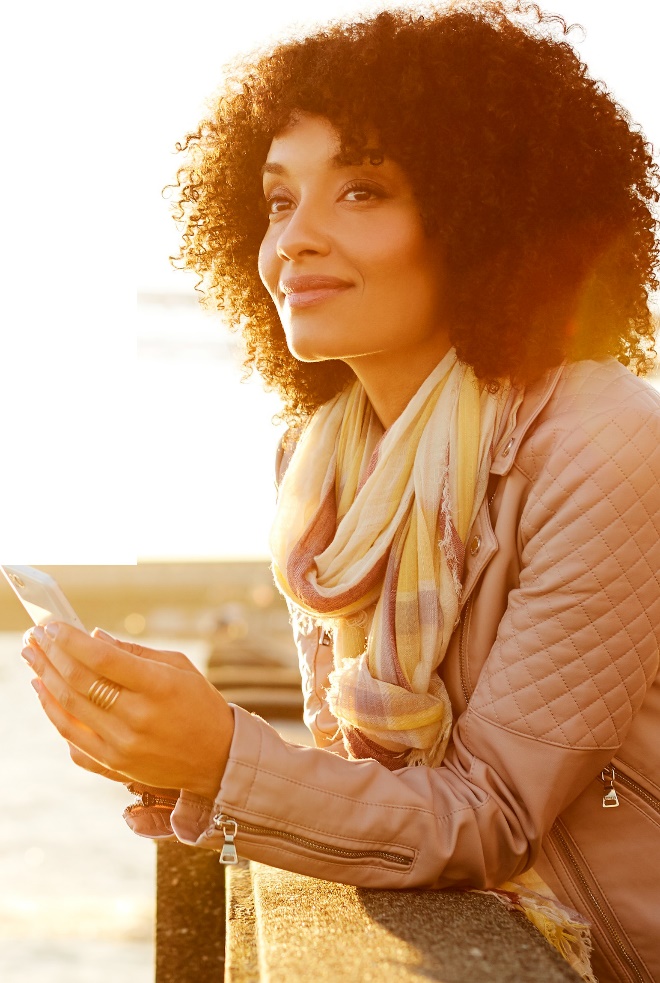 8
[Speaker Notes: Now, we’ll discuss debt-to-income (or, “DTI”) ratio.]
Debt-to-income (DTI) ratio
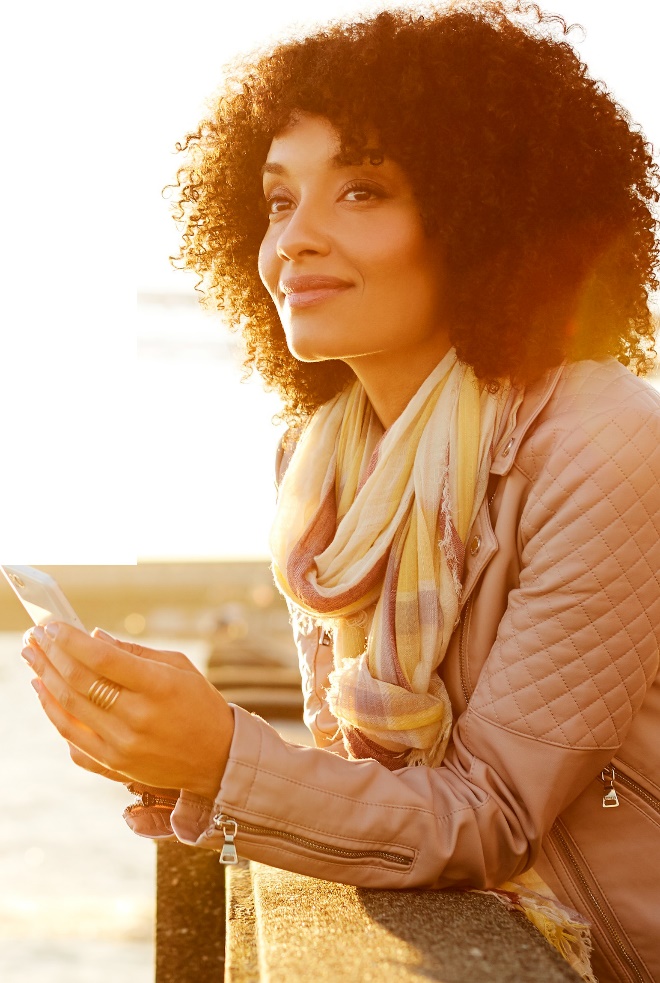 A comparison between how much you owe each month and how much you earn.
9
[Speaker Notes: Your DTI ratio shows how much of your income goes toward paying your current debt obligations. Basically, it compares how much you owe each month to how much you earn.]
Debt-to-income (DTI) ratio
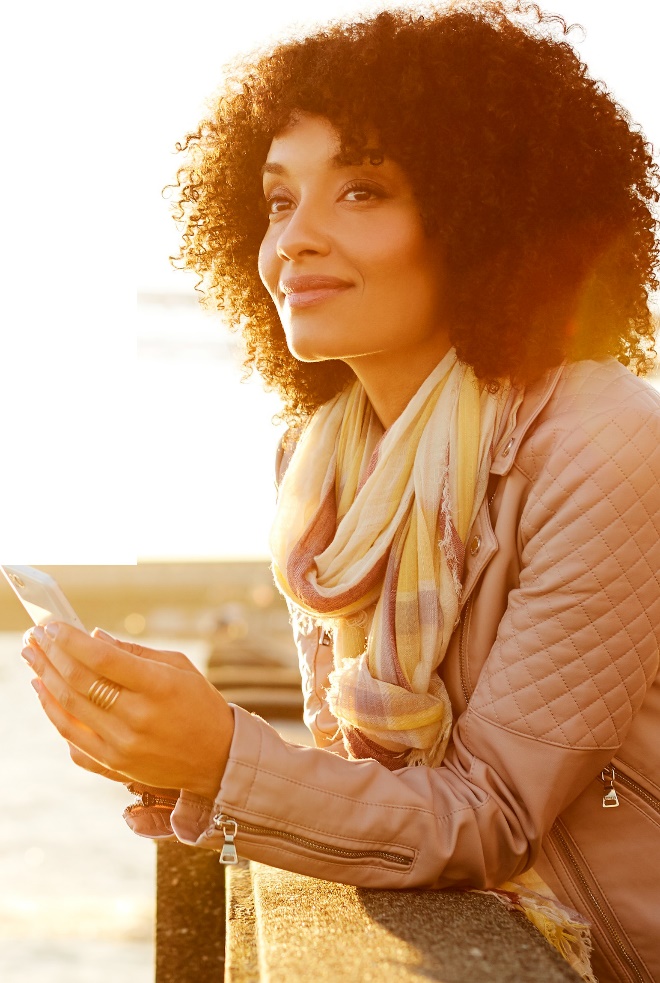 A comparison between how much you owe each month and how much you earn.
Monthly debt payments ÷ monthly pretax income.
10
[Speaker Notes: To calculate your DTI, you’d start by adding up your monthly debt payments. Then, you’d divide this total by your monthly income.

Your DTI is a percentage. It’s based on before-tax income, and current debt obligations may include such things as your monthly mortgage (or rent), credit card, and other credit account payments, and alimony or child support. 

Lenders may use your DTI ratio to assess your ability to pay back debt. A low DTI ratio is a good indicator that you have enough income to meet your monthly obligations, take care of additional or unexpected expenses, and make the additional payment each month on the new credit account.]
Debt-to-income (DTI) ratio
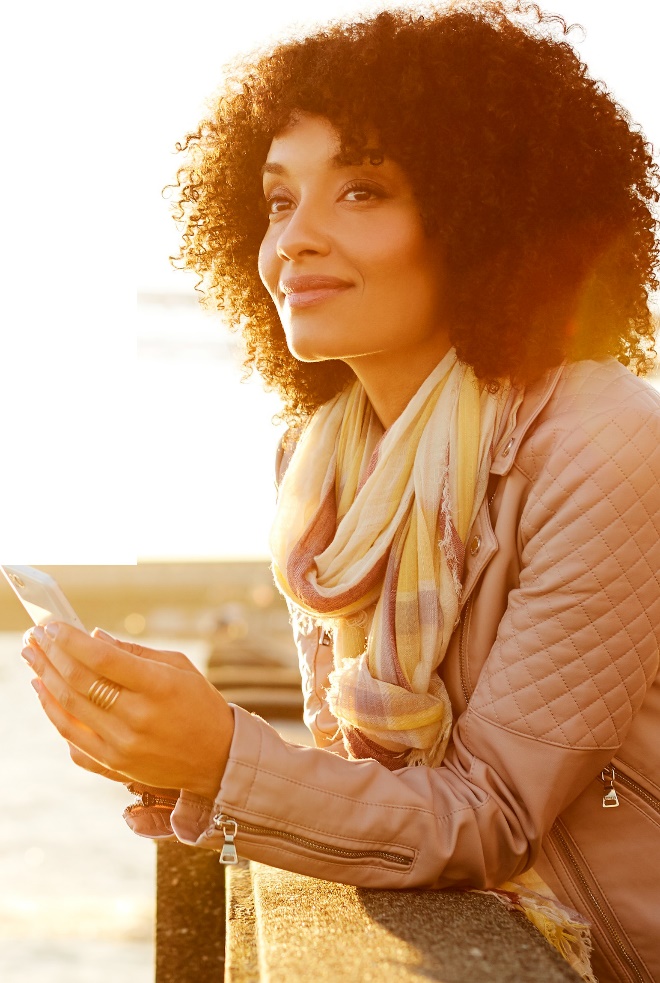 A comparison between how much you owe each month and how much you earn.
Monthly debt payments ÷ monthly pretax income.
     DTI example
     Based on $5,000      monthly income,      with $1,500 in      monthly debt      payments.
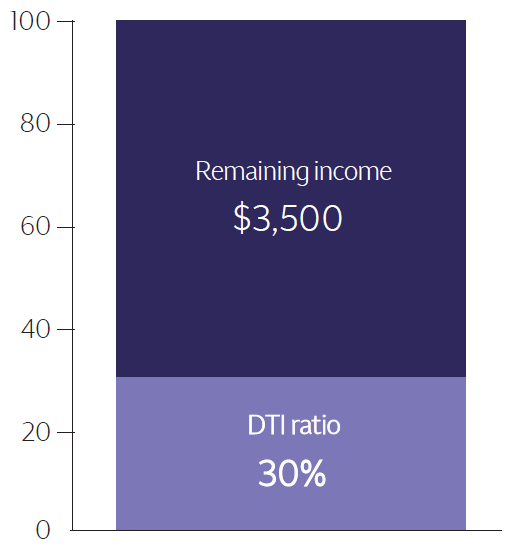 11
[Speaker Notes: Here’s an example of a DTI ratio. In this scenario, monthly income is $5,000 and monthly debt payments total $1,500. Dividing the monthly debt payments of $1,500 by the monthly pretax income of $5,000 results in a DTI ratio of 30%.

When you apply for credit, your lender may calculate your DTI ratio based on verified income and debt amounts, and the result may differ from the one shown here. You do not need to list alimony, child support, or separate maintenance income unless you want it considered when calculating your result. If you receive income that is nontaxable, it may be upwardly adjusted to account for the nontaxable status.]
Debt-to-income (DTI) ratio
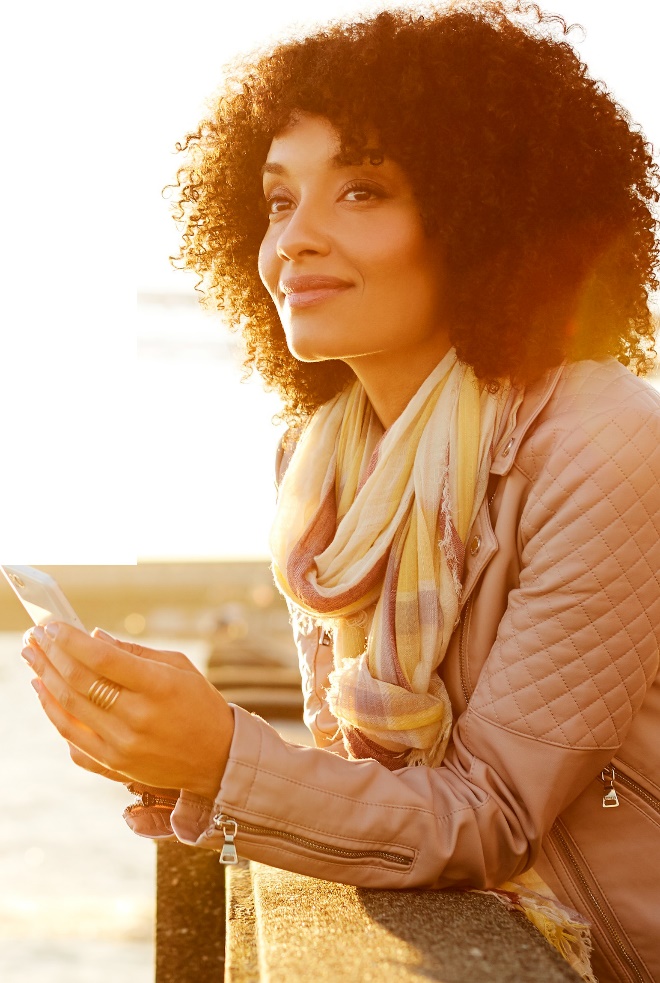 A comparison between how much you owe each month and how much you earn.
Monthly debt payments ÷ monthly pretax income.
     DTI example
     Based on $5,000      monthly income,      with $1,500 in      monthly debt      payments.
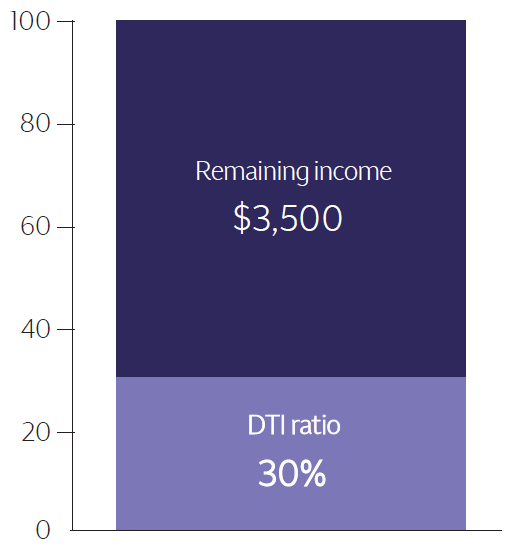 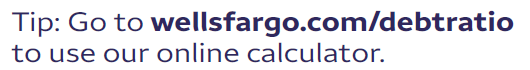 12
[Speaker Notes: If you’re interested in learning more about DTI and calculating your own DTI ratio, please visit wellsfargo.com/debtratio.]
Debt-to-income (DTI) ratio
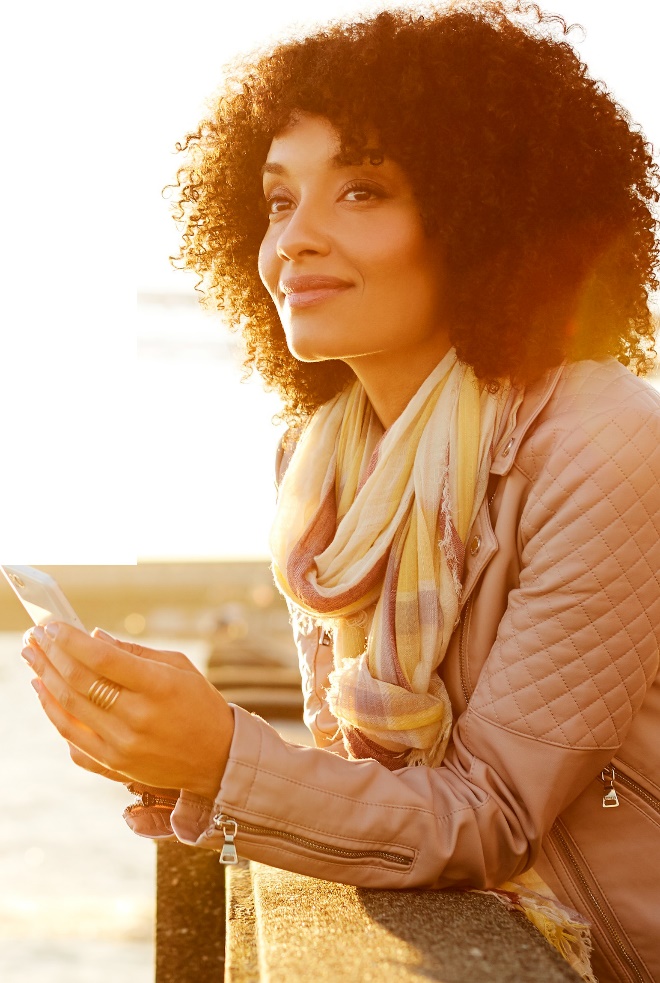 A comparison between how much you owe each month and how much you earn.
Monthly debt payments ÷ monthly pretax income.
     Wells Fargo DTI standards
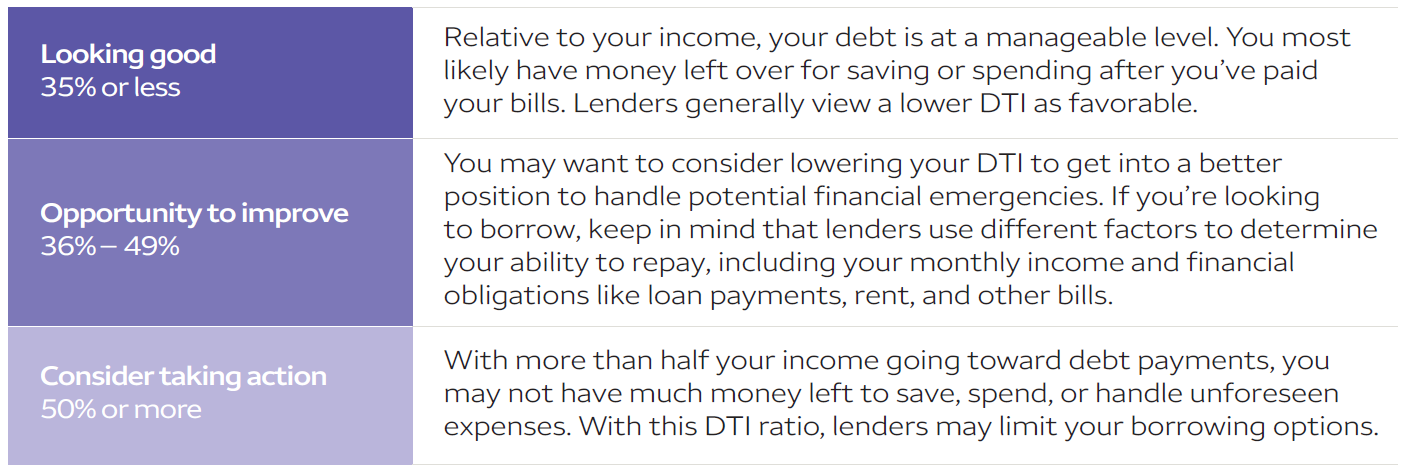 13
[Speaker Notes: A lower DTI ratio may make it easier to qualify for new credit. Wells Fargo has established the standards for DTI ratios shown here.

At 35% or less, your debt is generally at a manageable level. You most likely have money left over for saving or spending after you've paid your bills. Lenders generally view a lower DTI as favorable.
Between 36% and 49%, you may want to consider lowering your DTI to get into a better position to handle potential financial emergencies. If you’re looking to borrow, keep in mind that lenders use different factors to determine your ability to repay, including your monthly income and financial obligations like loan payments, rent, and other bills.
At 50% or more, you may want to consider taking action. With more than half your income going toward debt payments, you may not have much money left to save, spend, or handle unforeseen expenses. With this DTI ratio, lenders may limit your borrowing options.]
Debt-to-income (DTI) ratio
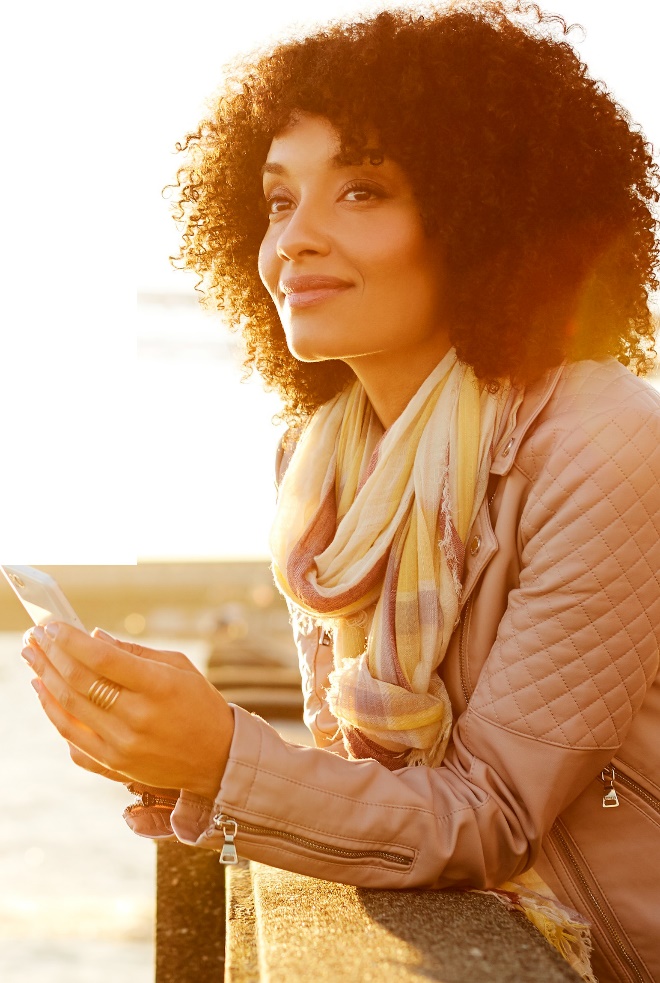 A comparison between how much you owe each month and how much you earn.
Monthly debt payments ÷ monthly pretax income.
     Wells Fargo DTI standards
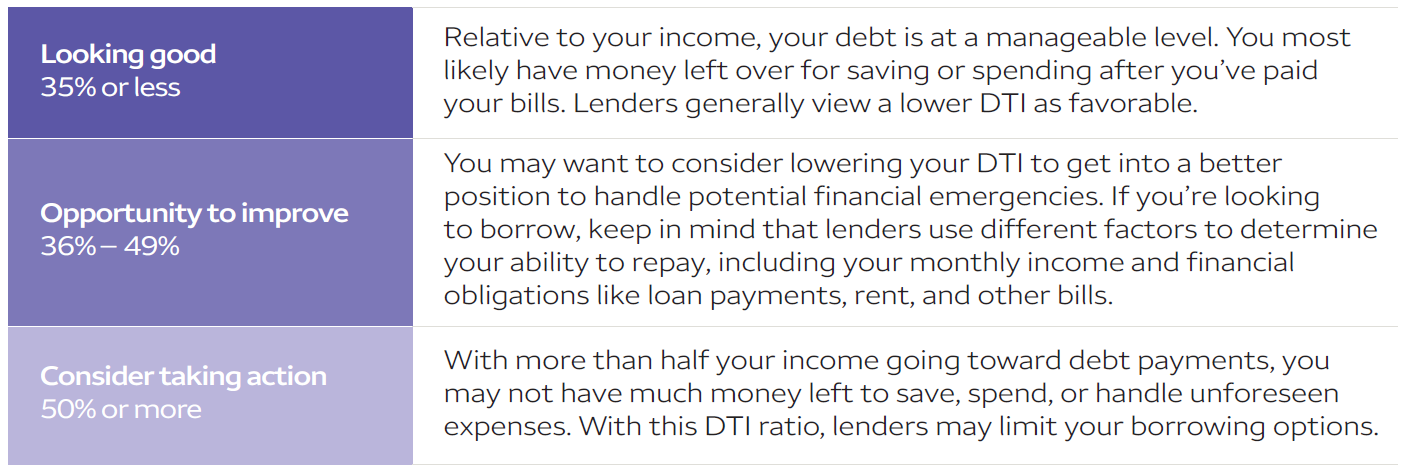 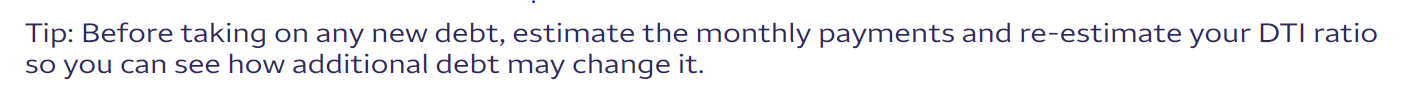 14
[Speaker Notes: Before taking on any new debt, you may want to estimate the monthly payments and then re-estimate your DTI ratio with the new payment included. This way, you’ll be able to see how the additional debt may change it.]
The 5Cs of credit
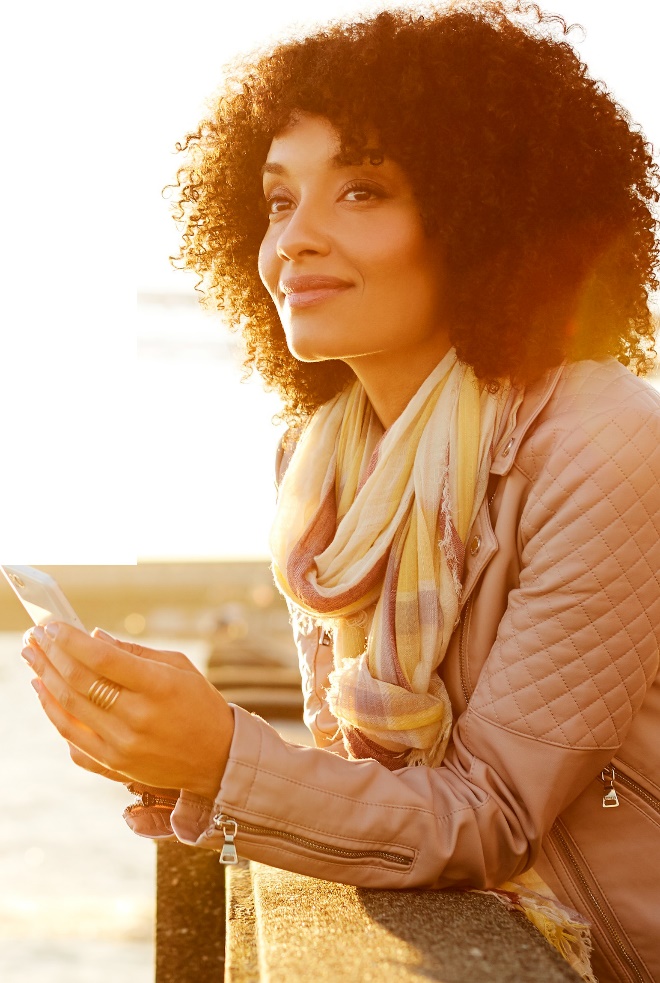 15
[Speaker Notes: The 5 Cs of Credit represent what lenders generally consider when evaluating your credit application. While the definitions and use of the 5 Cs may vary between lenders, it’s a good idea to understand the basic concepts. This way, you’ll know where you stand and may be in a better position to provide as much helpful detail as possible when you apply.]
The 5Cs of credit
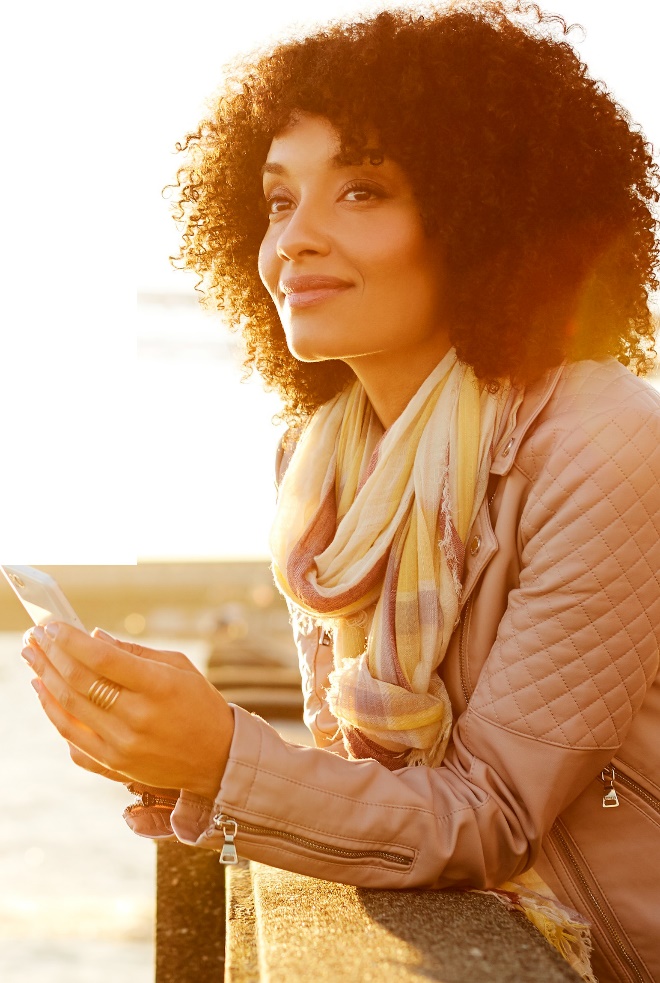 Credit history — Your track record of managing credit and making payments over time.
16
[Speaker Notes: First on the list is credit history. As we discussed earlier, your credit history is your track record of managing credit and making payments over time. The way you’ve handled credit obligations in the past helps indicate what a lender may expect in the future.]
The 5Cs of credit
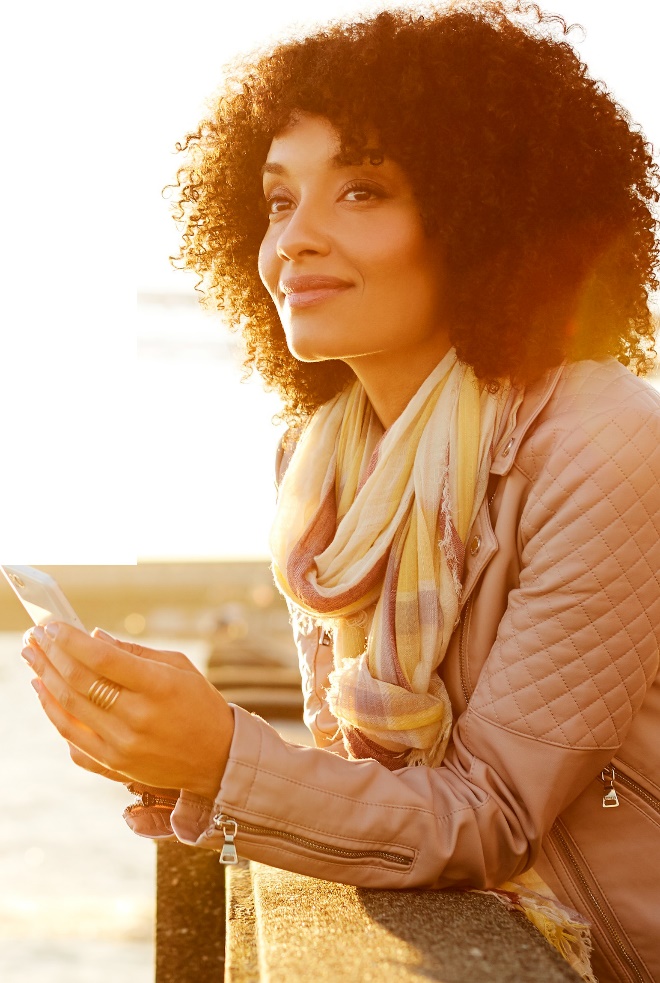 Credit history — Your track record of managing credit and making payments over time.
Capacity — Your ability to comfortably manage your payments.
17
[Speaker Notes: Capacity is your ability to comfortably manage your payments. Lenders look at your DTI ratio when they’re evaluating your credit application to assess whether you’re able to take on new debt.]
The 5Cs of credit
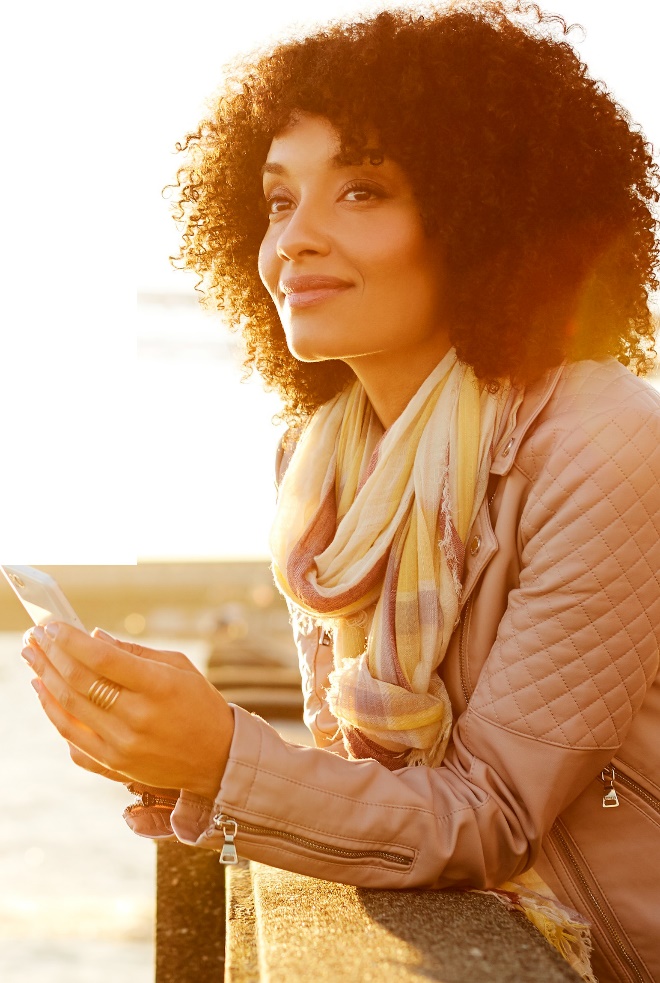 Credit history — Your track record of managing credit and making payments over time.
Capacity — Your ability to comfortably manage your payments.
Collateral — Something you own that you may pledge to secure a loan.
18
[Speaker Notes: Collateral is something you own that you may pledge to secure a loan. Collateral is important to lenders because it offsets the risk they take when they offer you credit. Using your assets as collateral gives you more borrowing options, including credit accounts that may have lower interest rates and better terms.]
The 5Cs of credit
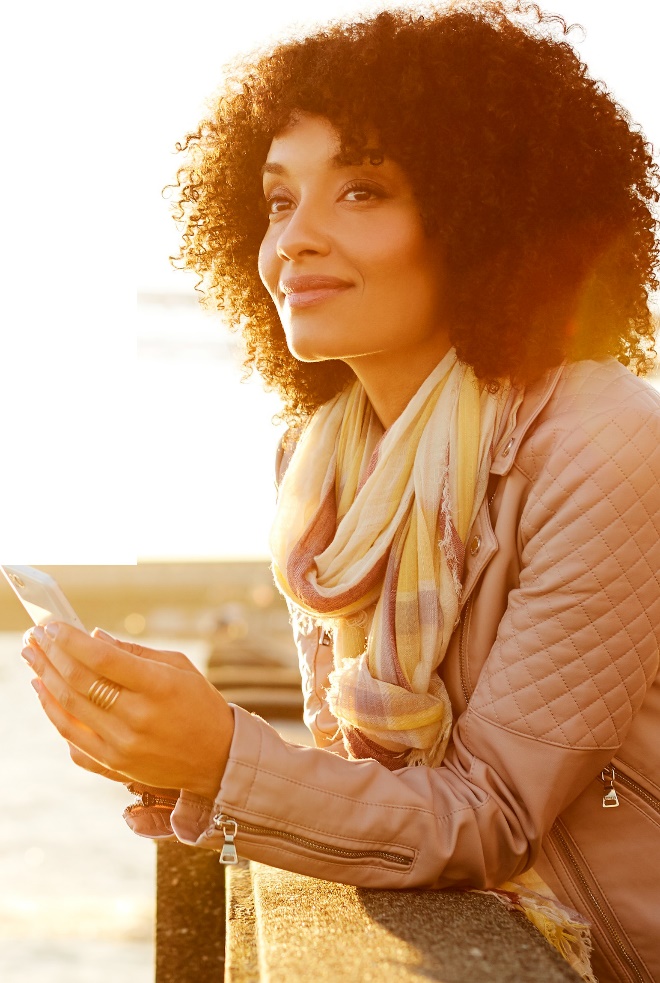 Credit history — Your track record of managing credit and making payments over time.
Capacity — Your ability to comfortably manage your payments.
Collateral — Something you own that you may pledge to secure a loan.
Capital — Savings, investments, and other assets that you could use to repay a loan if you experience a financial setback.
19
[Speaker Notes: Capital includes savings, investments, and other assets that you could use to repay a loan if you experience a financial setback. Capital matters because the more of it you have, the more financially secure you are — and the more confident the lender may be about extending you credit.]
The 5Cs of credit
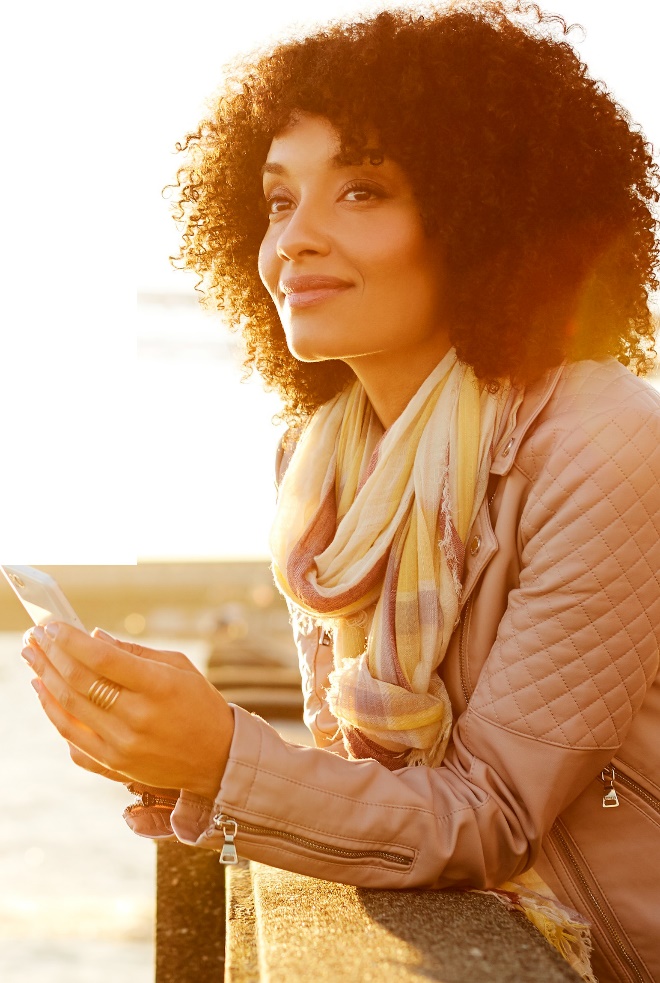 Credit history — Your track record of managing credit and making payments over time.
Capacity — Your ability to comfortably manage your payments.
Collateral — Something you own that you may pledge to secure a loan.
Capital — Savings, investments, and other assets that you could use to repay a loan if you experience a financial setback.
Conditions — The economic environment and how you plan to use the funds.
20
[Speaker Notes: Rounding out the list is conditions. Conditions include the economic environment and how you plan to use the funds. Lenders are interested in conditions, because they may impact your financial situation and ability to repay the loan.]
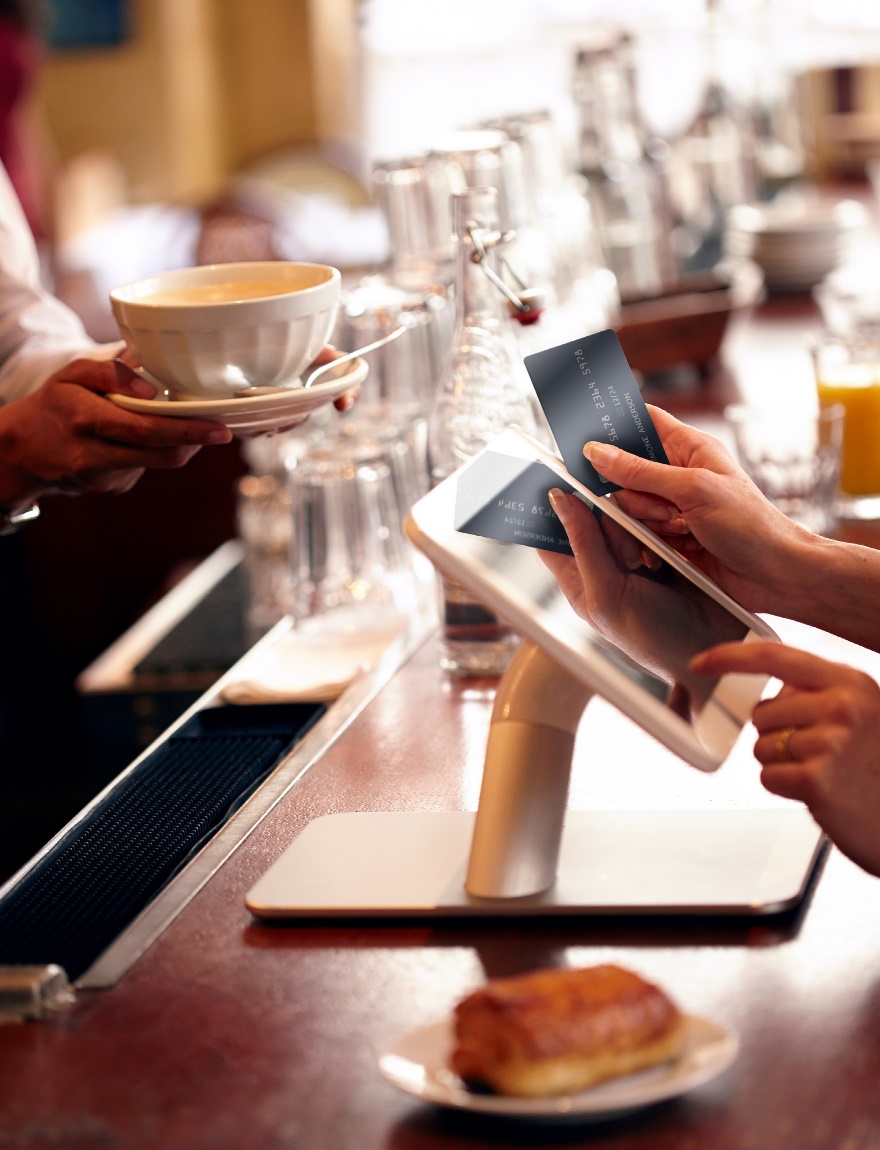 Establishing credit
21
[Speaker Notes: Now, we’ll take a look at a few of the more common credit needs — starting with establishing credit.

You may establish credit by using credit products responsibly, paying back what you’ve borrowed in a timely fashion, and making your monthly payments according to your credit agreement.]
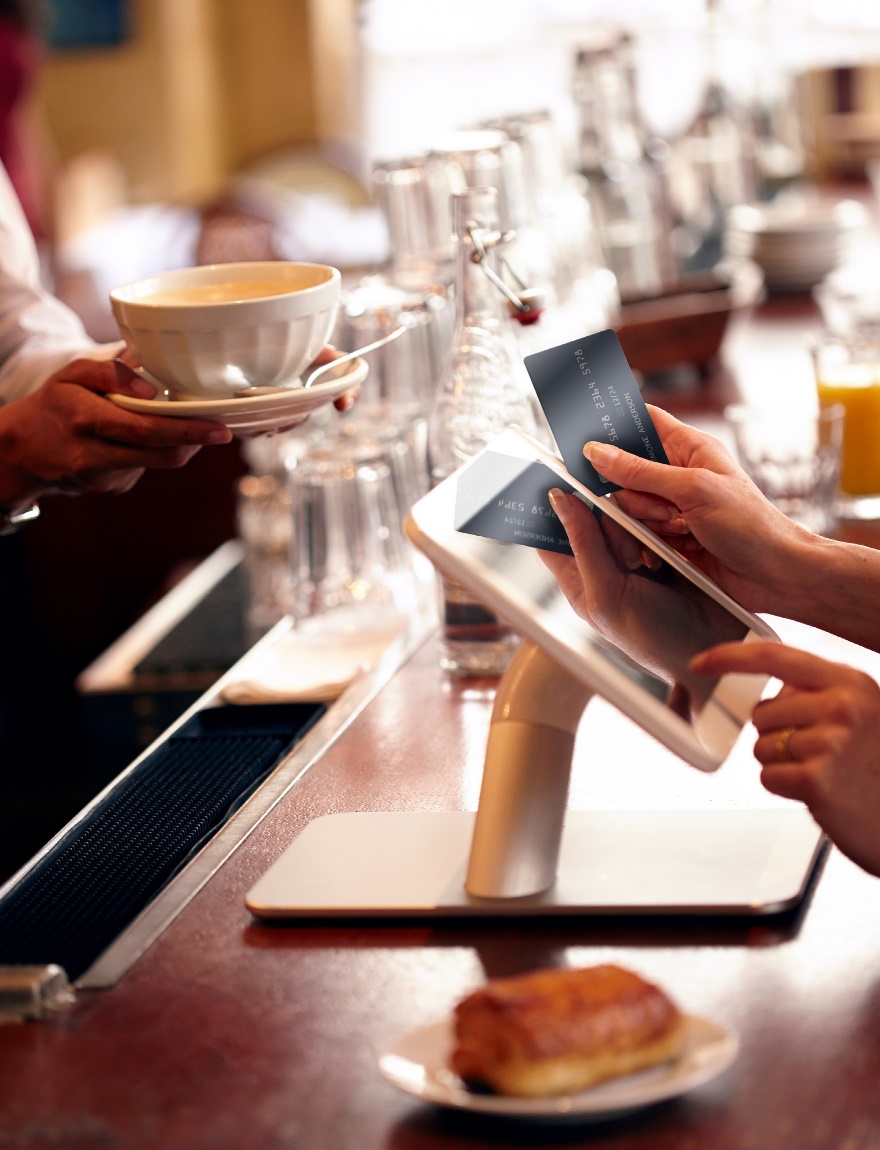 Establishing credit
Lay the foundation for good credit
Pay your bills on time every time.
Open a checking account and use your debit card responsibly.
Build a savings account.
22
[Speaker Notes: Activities that don’t directly impact your credit report may still be used to demonstrate your financial responsibility. To lay the foundation for good credit:

Pay your utility, cell phone, or other bills on time every time.
Open a checking account and use your debit card responsibly.
Build a savings account.]
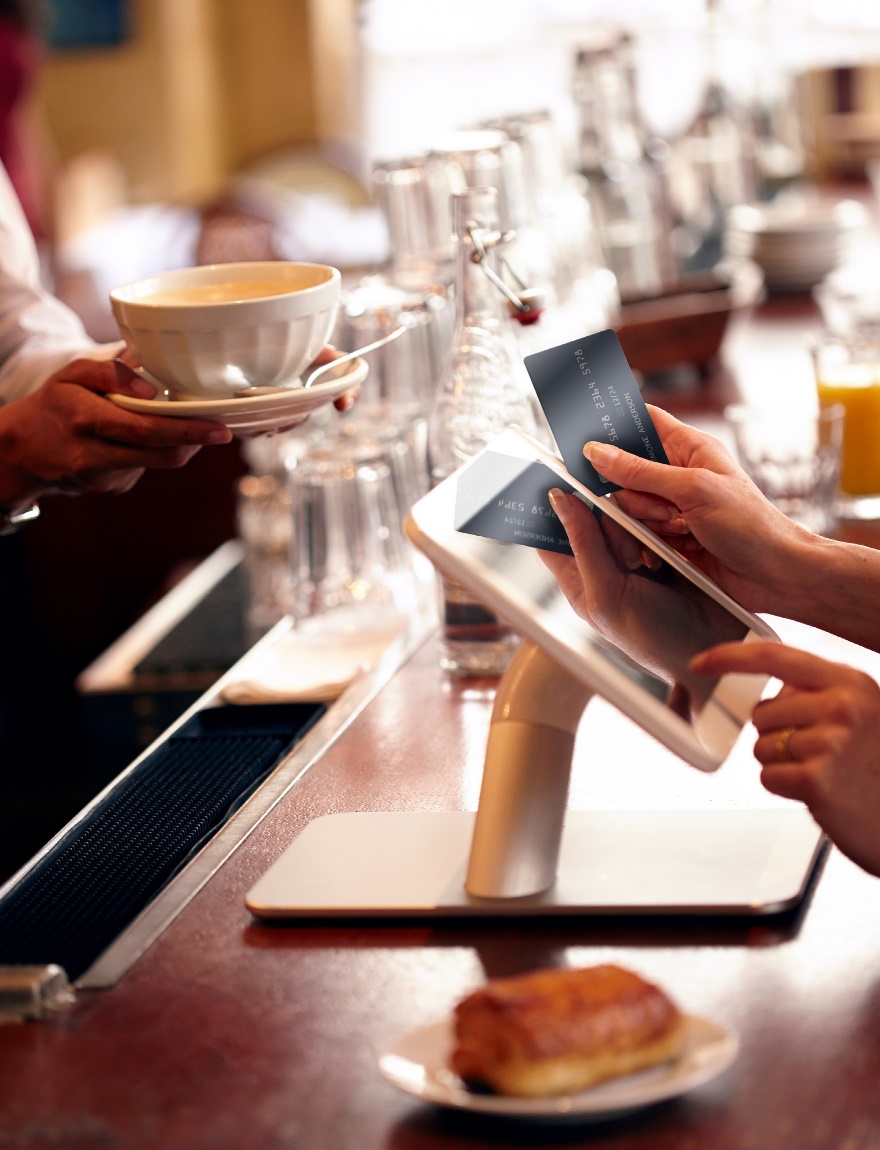 Establishing credit
Lay the foundation for good credit
Pay your bills on time every time.
Open a checking account and use your debit card responsibly.
Build a savings account.
Ways to get started
Consider gasoline and retail credit cards.
Become an authorized user on a trusted person’s credit card.
Apply for a loan with a co-borrower or co-applicant.
Charge only what you can afford.
Avoid maxing out your credit accounts.
23
[Speaker Notes: When you’re getting started, you may want to consider gasoline and retail credit cards. They might be easier to acquire than bank-issued credit cards. Be aware that they may have different terms than other cards, so make sure to review them carefully and make your payments on time.

Another option is to become an authorized user on a trusted person’s credit card. Keep in mind that not all lenders report authorized user accounts to the credit bureaus, so make sure to find out that your credit card company does.

You may also apply for a loan with a co-borrower or cosigner. Remember that your cosigner or co-applicant also takes responsibility for payment. That means the credit history will be reflected on both of your credit reports.

Finally, be sure to charge only what you can afford and avoid maxing out your credit accounts. It's generally a good idea to keep your balances under 30% of your credit limit.

As far as a timeframe, please remember that each person’s situation is different. So, it’s hard to say how long it will take for you to build your credit. Instead, think of it as an ongoing process and keep working toward making your credit the best it can be.]
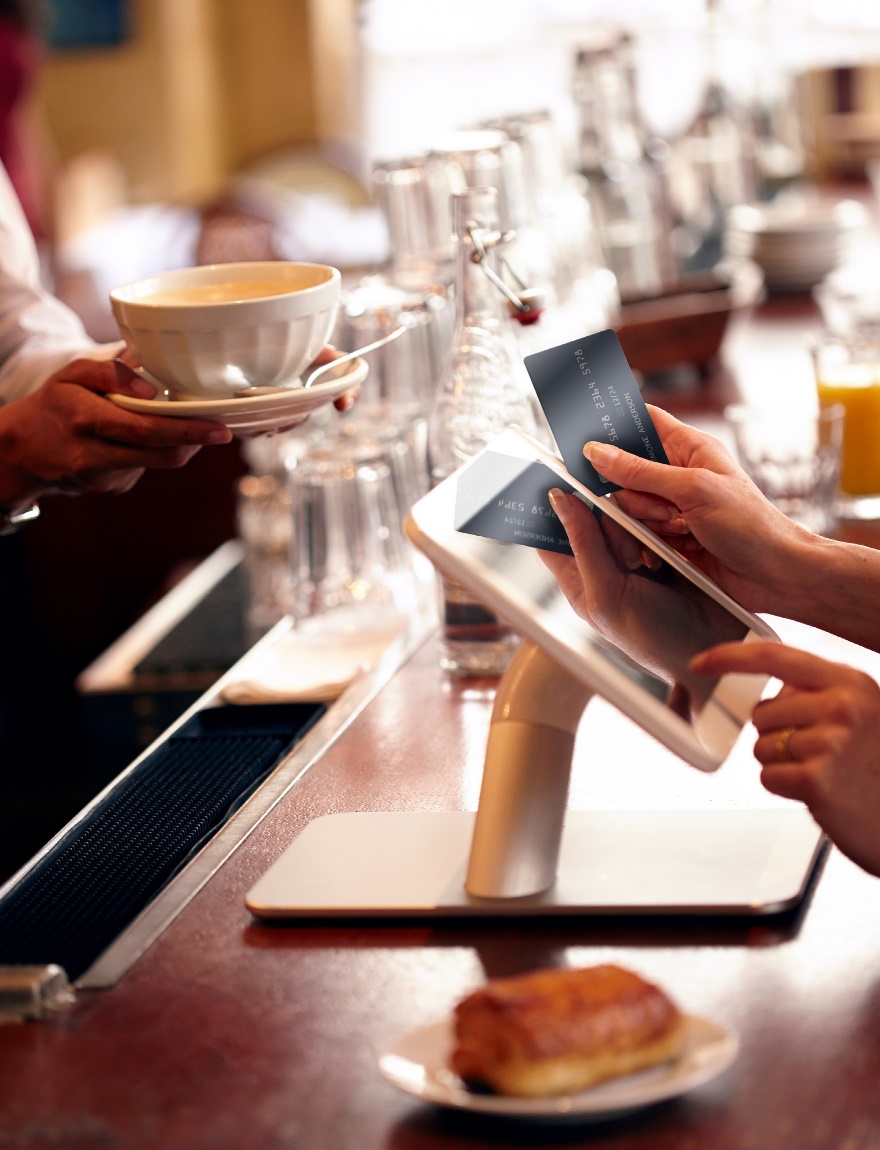 Improving your credit
24
[Speaker Notes: Improving your credit score may open doors to a stronger financial future. Here’s what you may do to raise your score.]
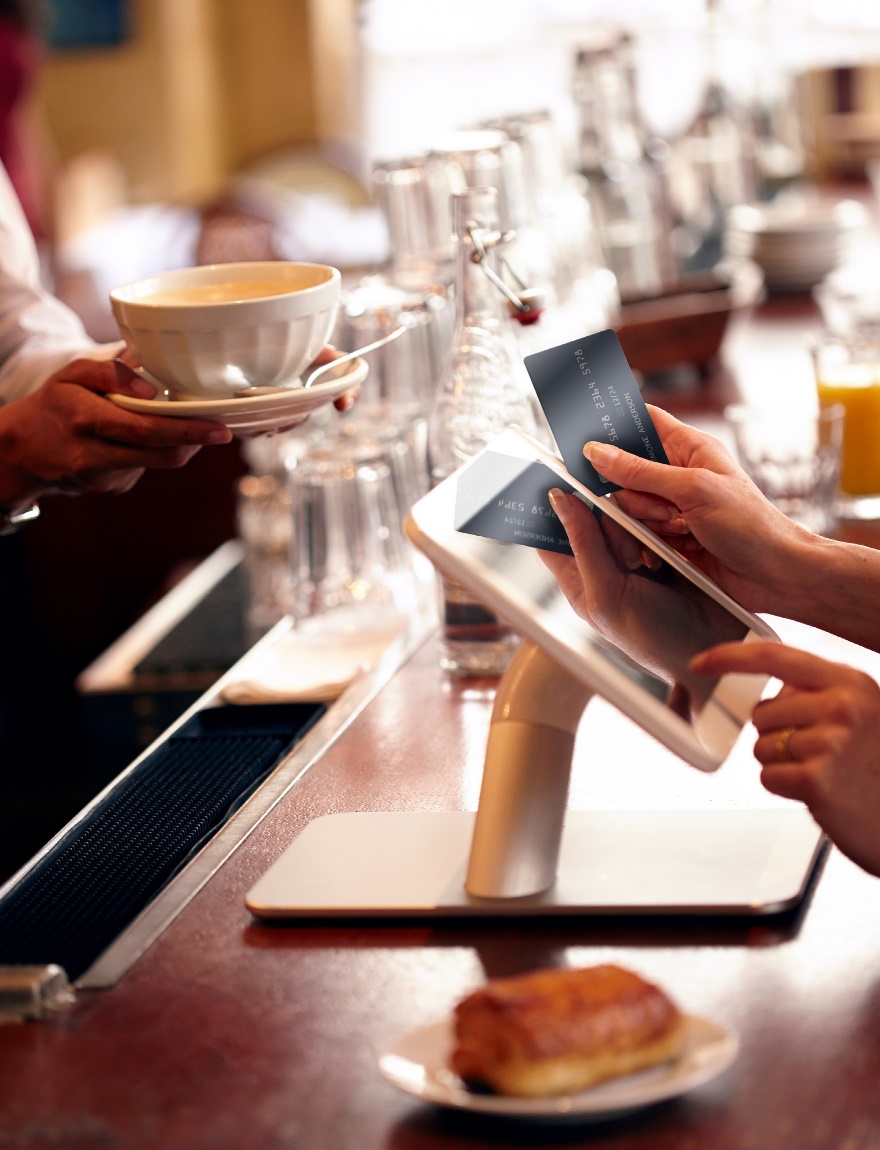 Improving your credit
Check your credit report — Visit AnnualCreditReport.com or call 1-877-322-8228.
25
[Speaker Notes: Request a free copy of your credit report from each of the three major credit reporting agencies — Equifax, Experian, and TransUnion — once a year at AnnualCreditReport.com or by calling toll-free at 1-877-322-8228. If you find information that you believe doesn’t belong to you or is inaccurate, contact the business that issued the account or the credit reporting company that issued the report. Checking your own credit won’t affect your score.

As a quick tip, staggering your individual requests across the different credit reporting agencies every four months may help you track your credit history over the year.]
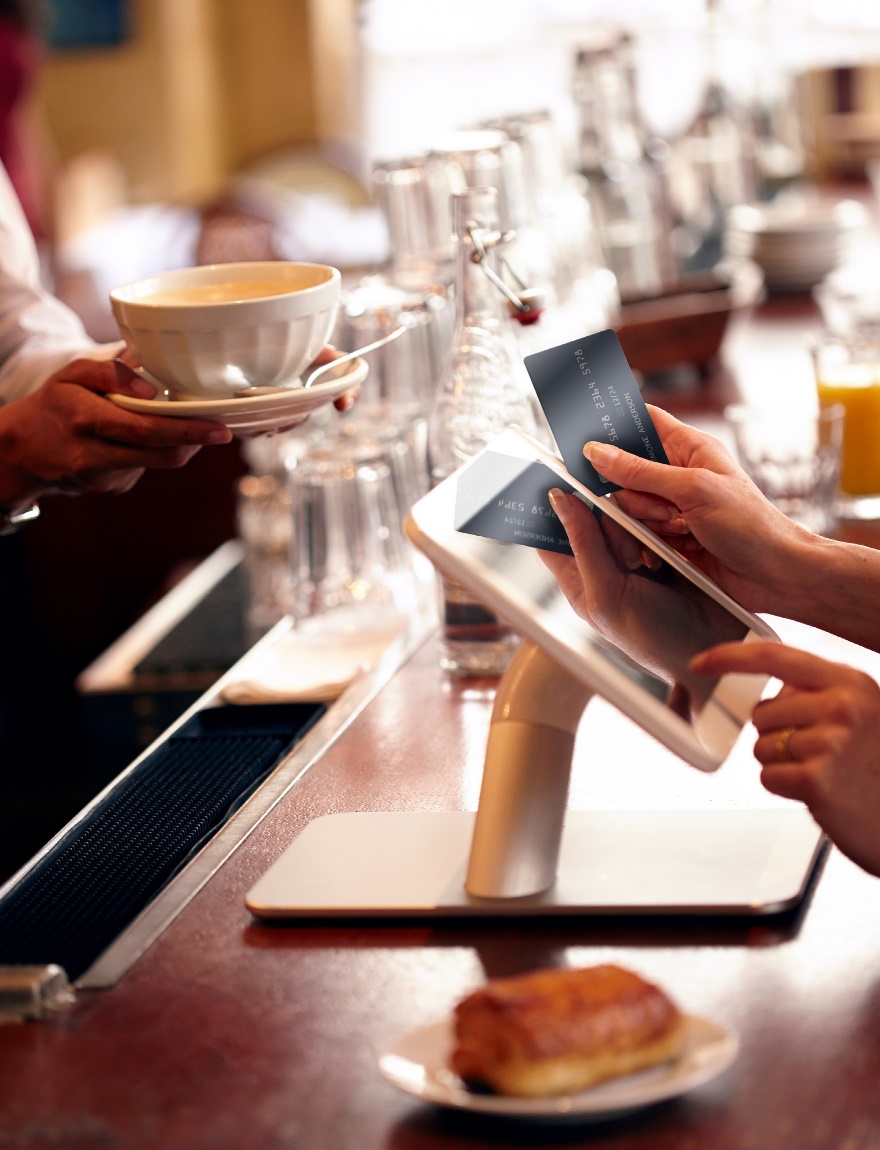 Improving your credit
Check your credit report — Visit AnnualCreditReport.com or call 1-877-322-8228.
Be responsible — Make consistent on-time payments.
26
[Speaker Notes: Consistent on-time payments show lenders that you’re responsible about paying back what you borrow. Remember, your payment history makes up 35% of your credit score. So, if you’ve missed a payment, be sure to make the payment as soon as possible — it makes a difference.

A quick tip here is to sign up for automatic bill pay on your recurring bills.]
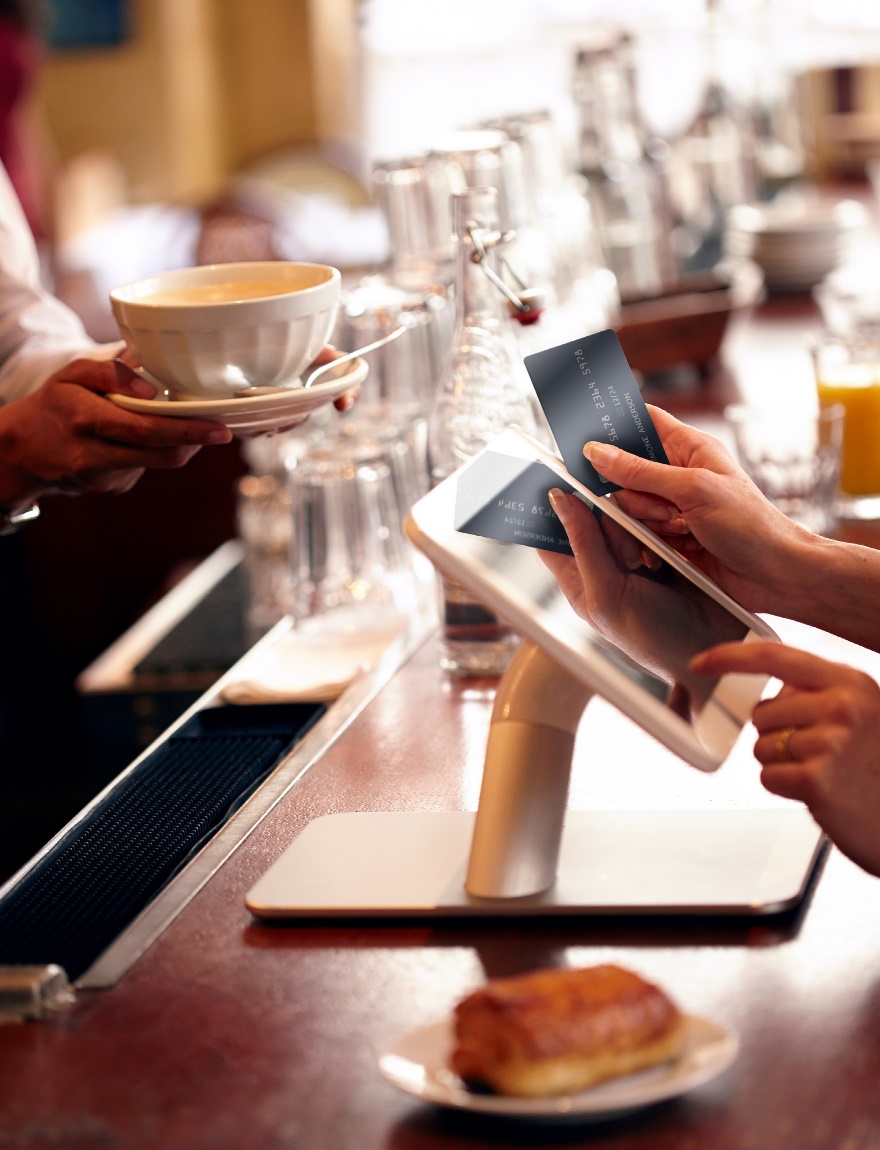 Improving your credit
Check your credit report — Visit AnnualCreditReport.com or call 1-877-322-8228.
Be responsible — Make consistent on-time payments.
Be consistent — Practice healthy credit habits.
27
[Speaker Notes: Make it a practice to follow healthy credit habits. This includes making all of your payments on time, paying more than the minimum, and keeping your balances low.

For this one, a quick tip is to keep your long-standing accounts open. As we discussed earlier, the length of your credit history and available credit both factor into your credit score.]
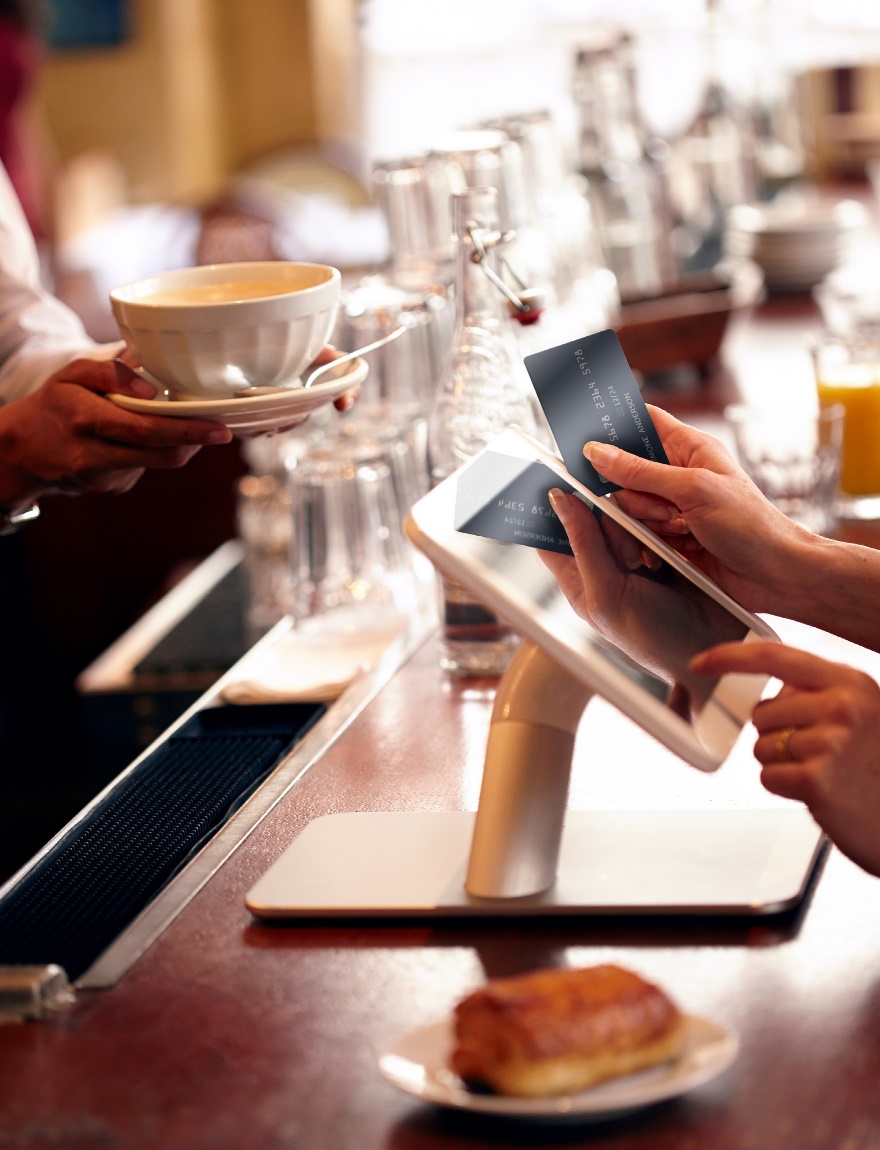 Improving your credit
Check your credit report — Visit AnnualCreditReport.com or call 1-877-322-8228.
Be responsible — Make consistent on-time payments.
Be consistent — Practice healthy credit habits.
Keep your balances low — Using as little of your available credit as possible reflects responsible use of your credit limit.
28
[Speaker Notes: Generally, using as little of your available credit as possible reflects responsible use of your credit limit.

The tip here is that building good credit depends on your ability to pay back what you borrow. So, start small with what you can comfortably pay each month along with your other obligations.]
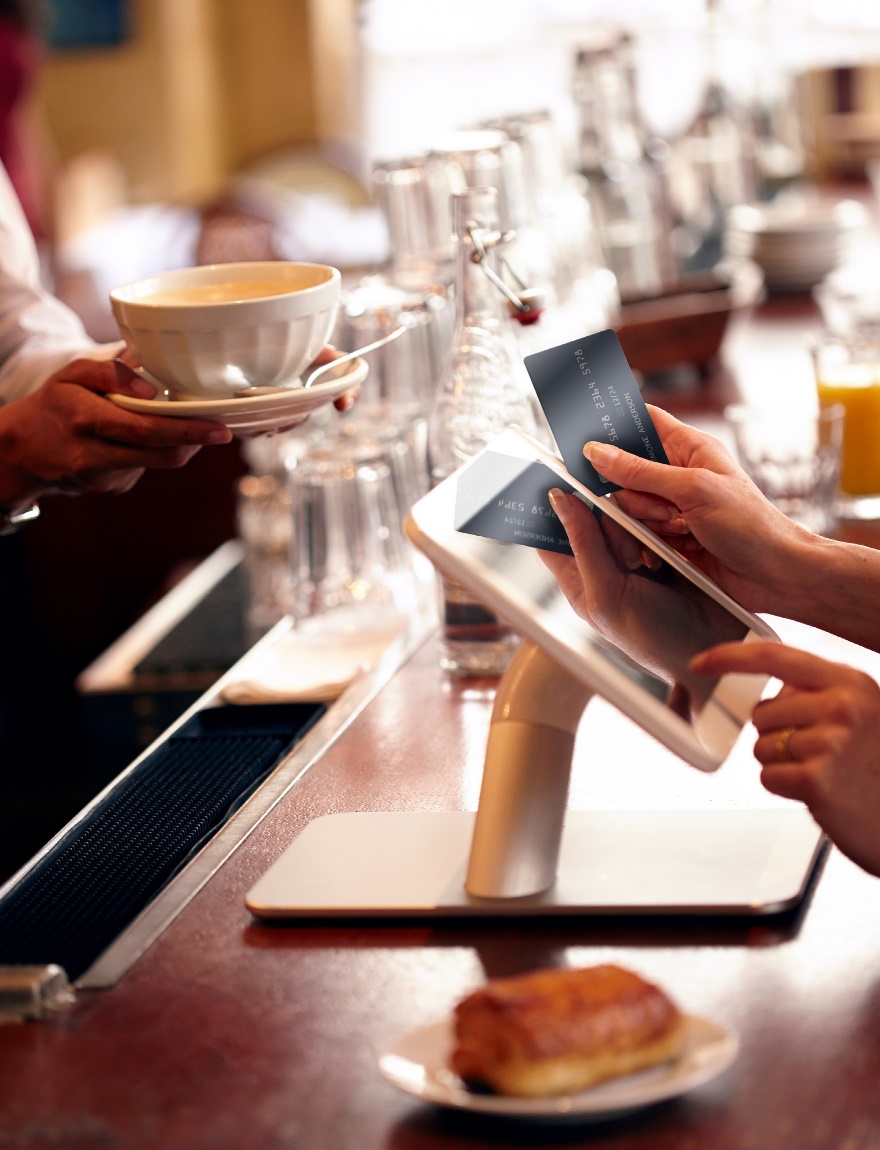 Improving your credit
Check your credit report — Visit AnnualCreditReport.com or call 1-877-322-8228.
Be responsible — Make consistent on-time payments.
Be consistent — Practice healthy credit habits.
Keep your balances low — Using as little of your available credit as possible reflects responsible use of your credit limit.
Stabilize your situation — Set a budget and make at least the minimum payments on time for each account.
29
[Speaker Notes: If you’re working toward rebuilding your credit, set a budget and make at least minimum payments on time for each account.

A quick tip if you’re having trouble is to contact your lender for help creating a repayment plan that works for you.]
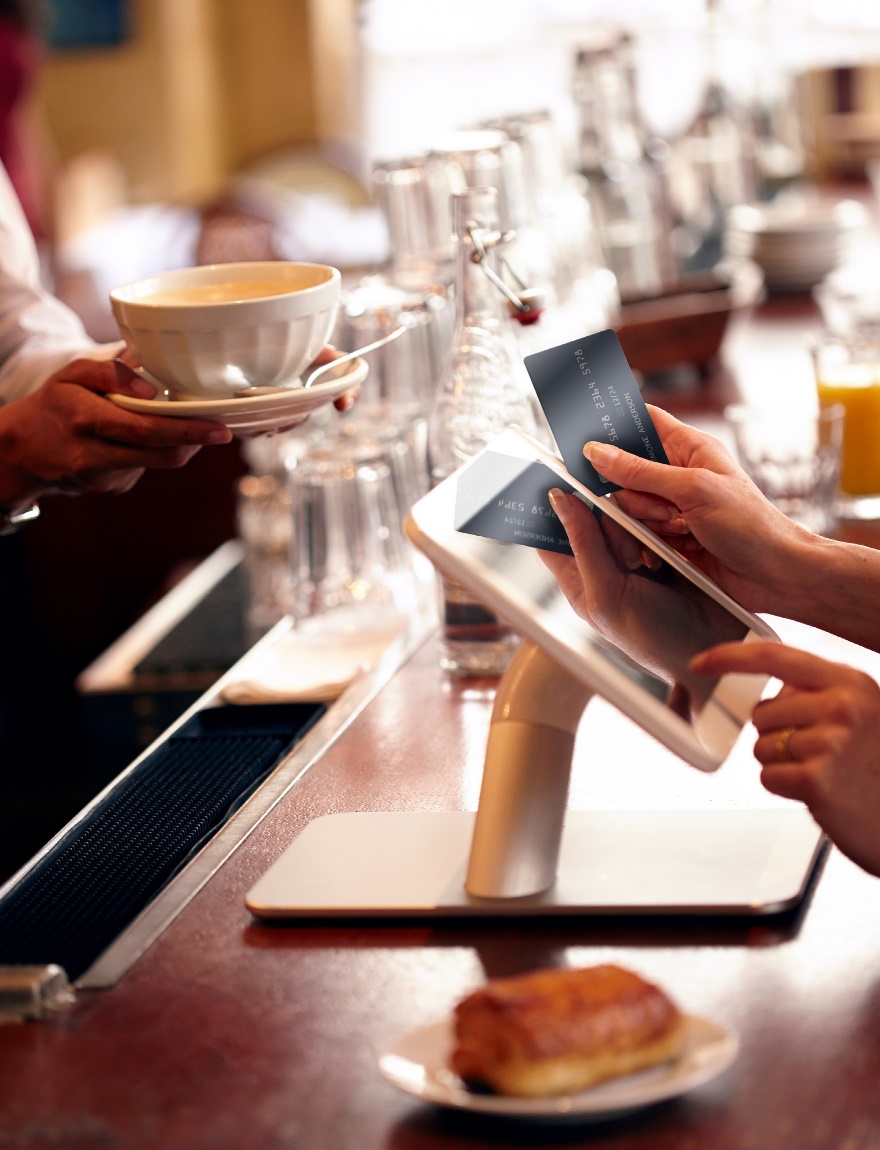 Improving your credit
Check your credit report.
Be responsible.
Be consistent.
Keep your balances low.
Stabilize your situation.
     Sample monthly payments based on credit score
     Scenario is hypothetical — provided for illustration only.
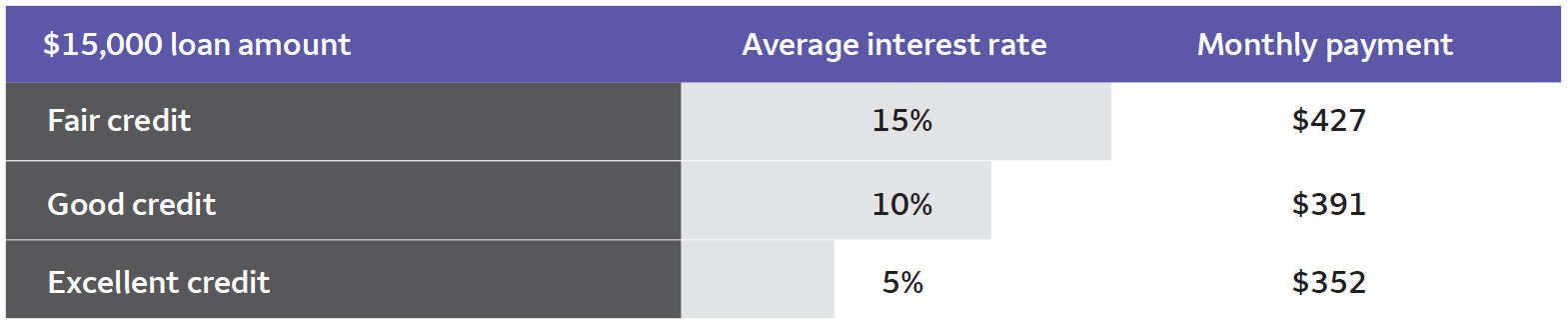 30
[Speaker Notes: Here are some examples of how your credit score may impact your monthly payments. With fair credit, an average interest rate on a $15,000 loan may be 15%. In this case, your monthly payment would be $427. Now, compare that to the same loan amount with excellent credit. Here, an average interest rate may be only 5% and your monthly payment would be just $352.]
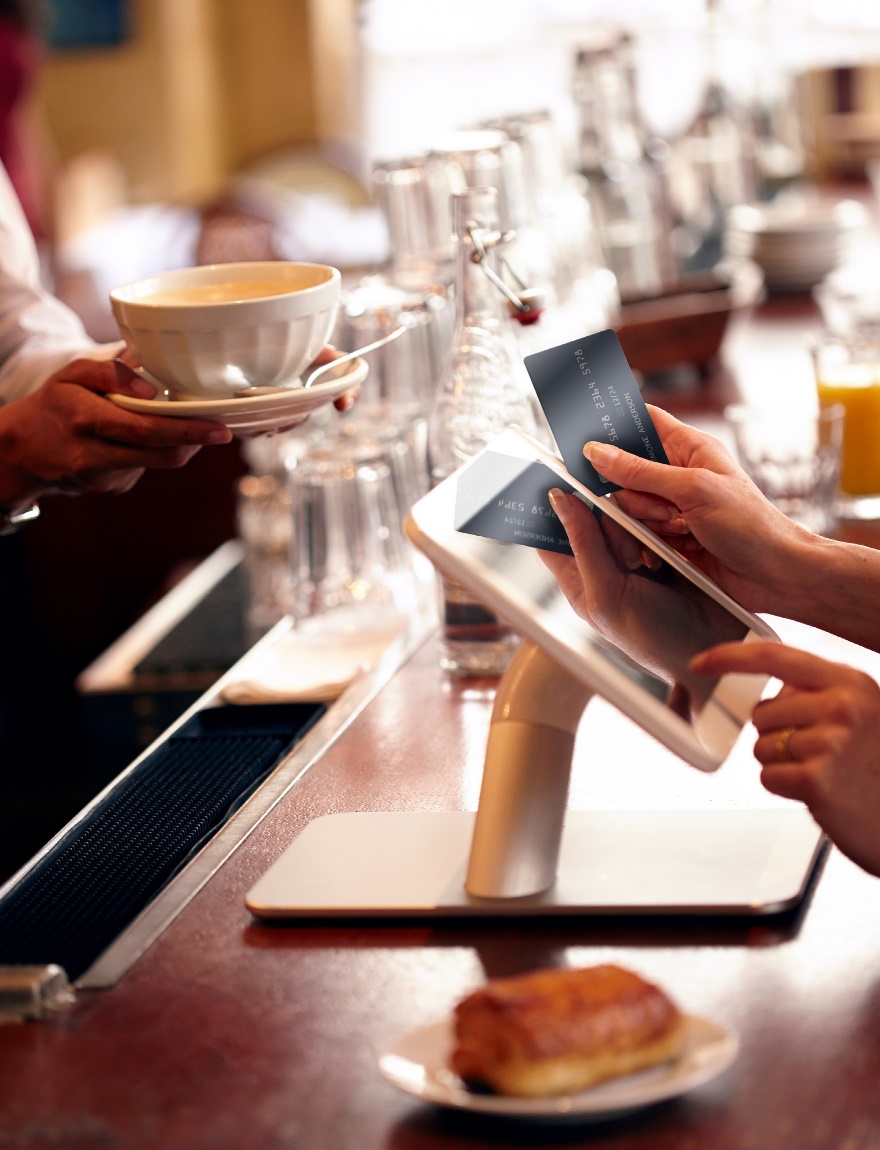 Managing your debt
31
[Speaker Notes: Our next topic is managing your debt. 

Repaying your debt may sometimes feel challenging. That’s why making a plan to manage your payments and balances may help. We’ll now take a look at some tips and small steps you may take to make managing your debt easier.]
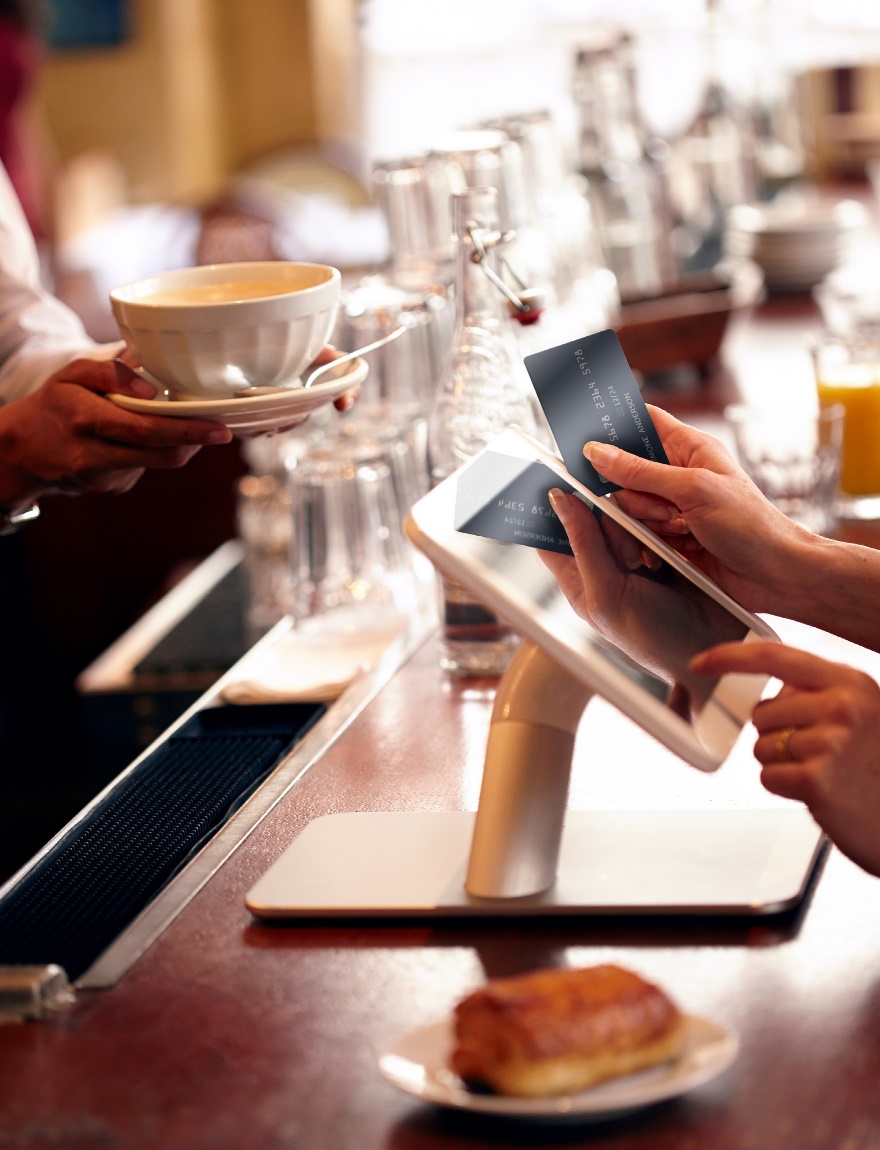 Managing your debt
Consider debt consolidation.*
* Important information about debt consolidation: Before you apply, we encourage you to carefully consider whether consolidating your existing debt is the right choice for you. Consolidating multiple debts means you’ll have a single monthly payment, but it may not reduce or pay your debt off sooner. The payment reduction may come from a lower interest rate, a longer loan term, or a combination of both. By extending the loan term, you may pay more in interest over the life of the loan. By understanding how consolidating your debt benefits you, you’ll be in a better position to decide if it is the right option for you. New credit accounts are subject to application, credit qualification, and income verification.
32
[Speaker Notes: Transferring multiple debts, especially those with higher interest rates, into a single new loan may help simplify the repayment process and lead to a lower rate that might reduce your monthly payments.

I want to pause here and note some important information about debt consolidation. Before you apply, we encourage you to carefully consider whether consolidating your existing debt is the right choice for you. Consolidating multiple debts means you’ll have a single monthly payment, but it may not reduce or pay your debt off sooner. The payment reduction may come from a lower interest rate, a longer loan term, or a combination of both. By extending the loan term, you may pay more in interest over the life of the loan. By understanding how consolidating your debt benefits you, you’ll be in a better position to decide if it is the right option for you. New credit accounts are subject to application, credit qualification, and income verification.]
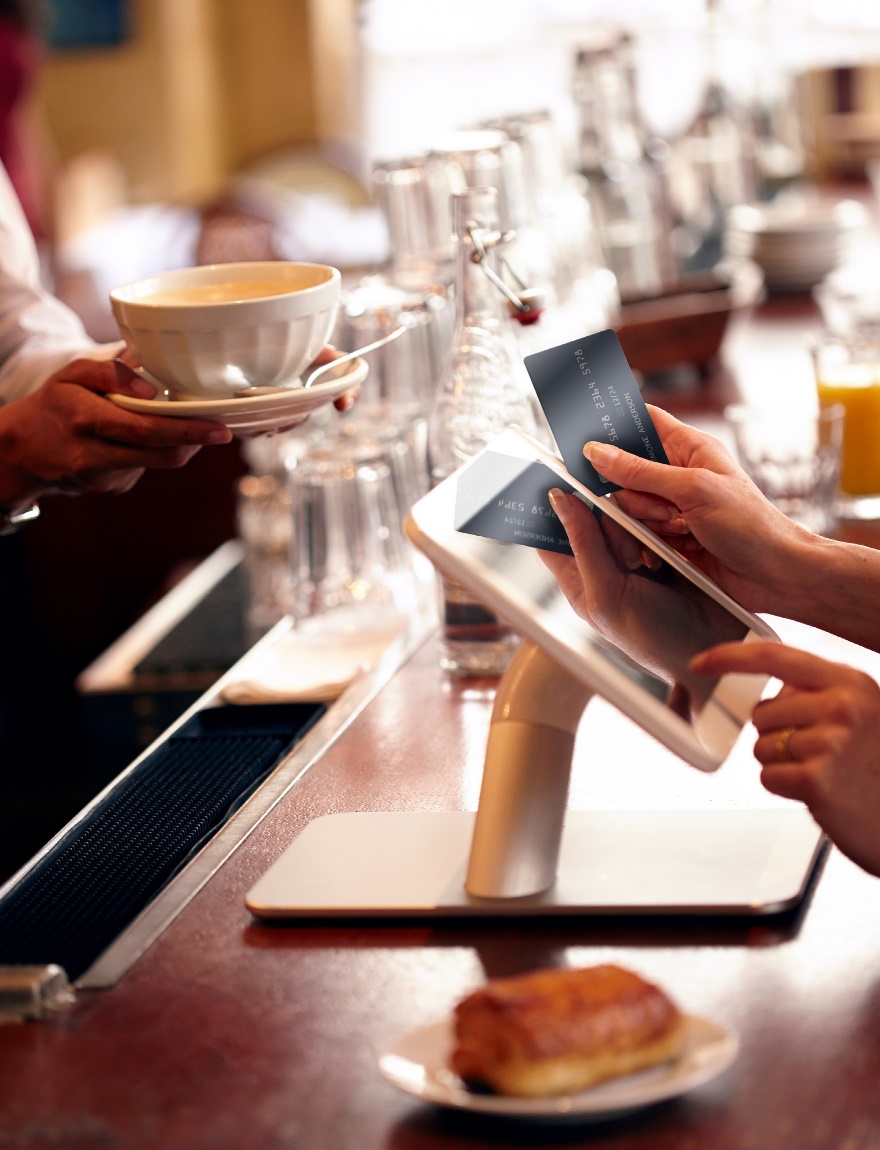 Managing your debt
Consider debt consolidation.* 
Pay off debt faster by refinancing to a shorter term.
* Important information about debt consolidation: Before you apply, we encourage you to carefully consider whether consolidating your existing debt is the right choice for you. Consolidating multiple debts means you’ll have a single monthly payment, but it may not reduce or pay your debt off sooner. The payment reduction may come from a lower interest rate, a longer loan term, or a combination of both. By extending the loan term, you may pay more in interest over the life of the loan. By understanding how consolidating your debt benefits you, you’ll be in a better position to decide if it is the right option for you. New credit accounts are subject to application, credit qualification, and income verification.
33
[Speaker Notes: Refinancing your debt to a shorter term may help you pay it off faster and reduce your total borrowing costs. Be advised that shortening your term could increase your monthly payments. We’ll look at a few examples of this shortly.]
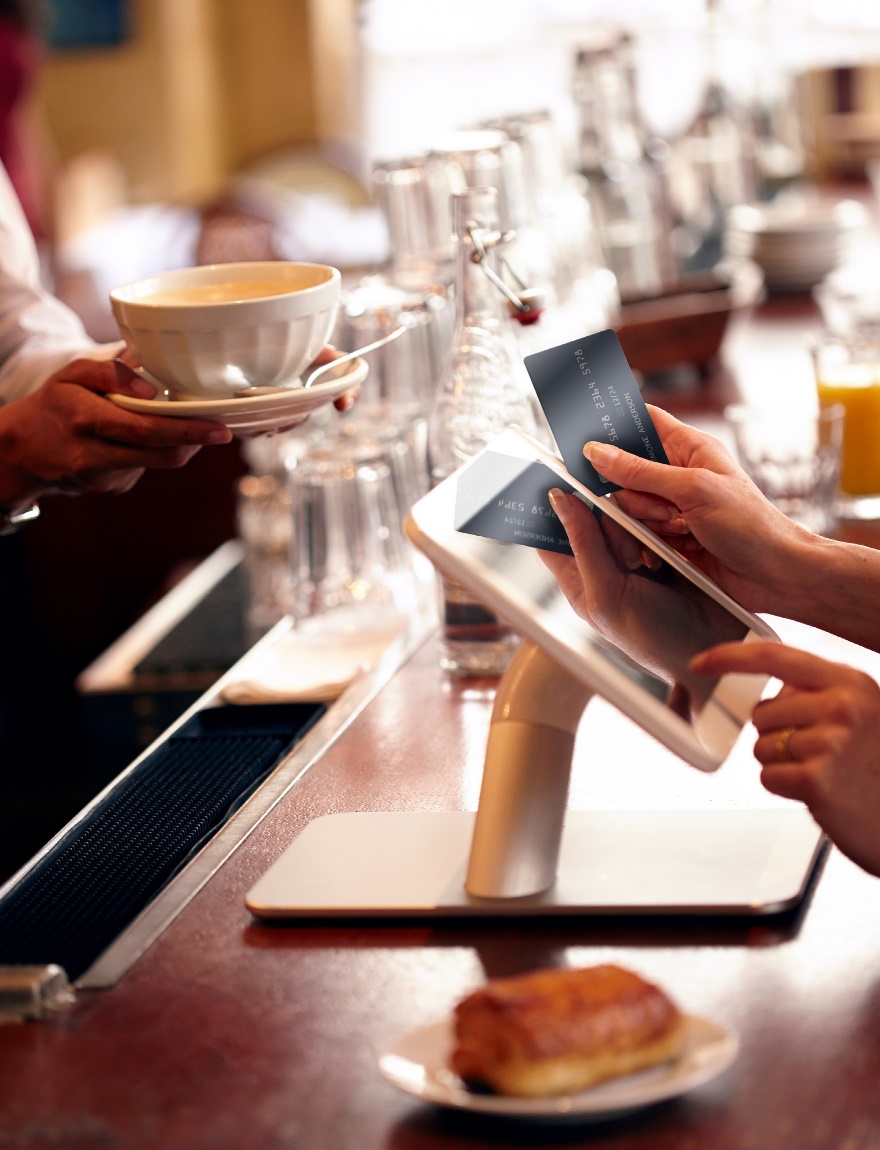 Managing your debt
Consider debt consolidation.* 
Pay off debt faster by refinancing to a shorter term.
Lower your monthly payments to help free up cash.
* Important information about debt consolidation: Before you apply, we encourage you to carefully consider whether consolidating your existing debt is the right choice for you. Consolidating multiple debts means you’ll have a single monthly payment, but it may not reduce or pay your debt off sooner. The payment reduction may come from a lower interest rate, a longer loan term, or a combination of both. By extending the loan term, you may pay more in interest over the life of the loan. By understanding how consolidating your debt benefits you, you’ll be in a better position to decide if it is the right option for you. New credit accounts are subject to application, credit qualification, and income verification.
34
[Speaker Notes: Consider contacting your lenders about potentially refinancing at a lower interest rate or extending the terms of your loans. Keep in mind that extending the term of your loan may lower your monthly payments, but you may pay more in interest over the life of the loan. The examples we’ll discuss should help clarify this a little more.]
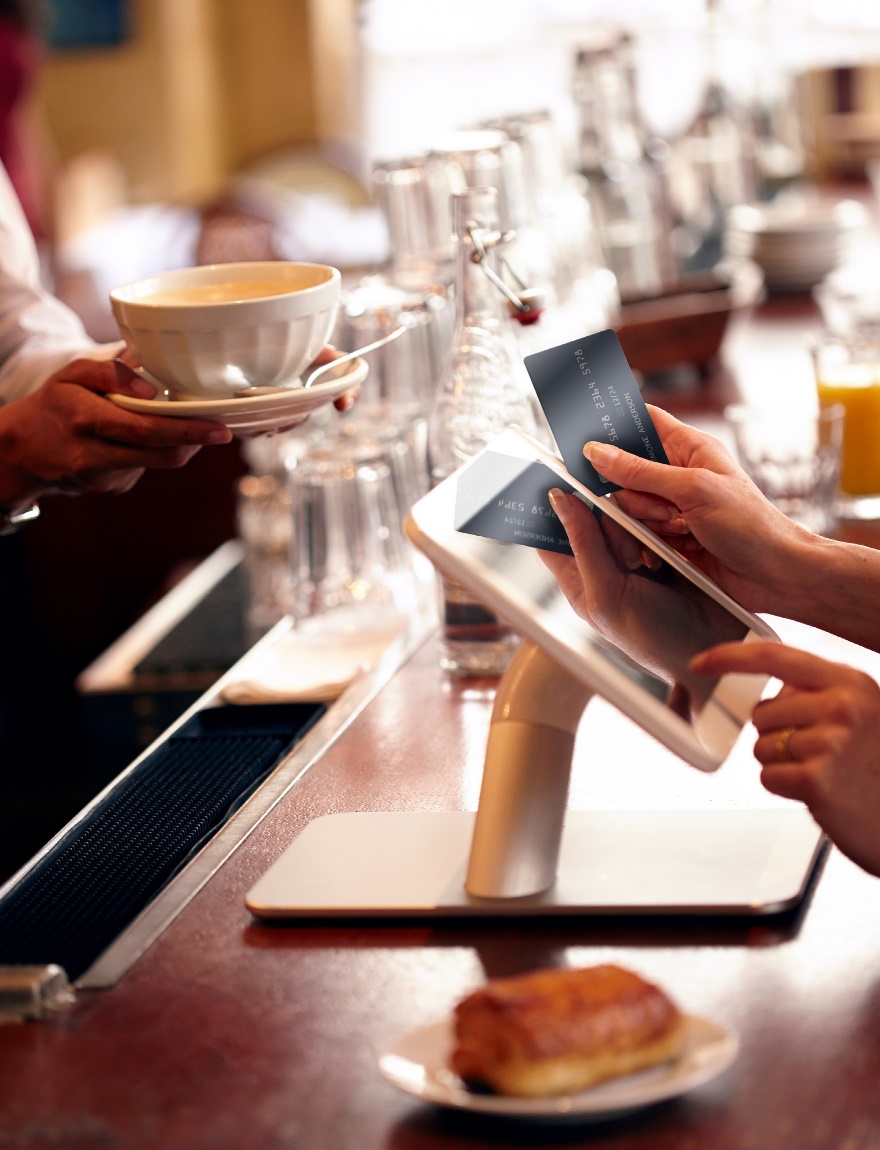 Managing your debt
Consider debt consolidation.* 
Pay off debt faster by refinancing to a shorter term.
Lower your monthly payments to help free up cash.
Pay off your most expensive loan first.
* Important information about debt consolidation: Before you apply, we encourage you to carefully consider whether consolidating your existing debt is the right choice for you. Consolidating multiple debts means you’ll have a single monthly payment, but it may not reduce or pay your debt off sooner. The payment reduction may come from a lower interest rate, a longer loan term, or a combination of both. By extending the loan term, you may pay more in interest over the life of the loan. By understanding how consolidating your debt benefits you, you’ll be in a better position to decide if it is the right option for you. New credit accounts are subject to application, credit qualification, and income verification.
35
[Speaker Notes: Paying off the debt with the highest interest rate first may help to reduce your overall interest costs.]
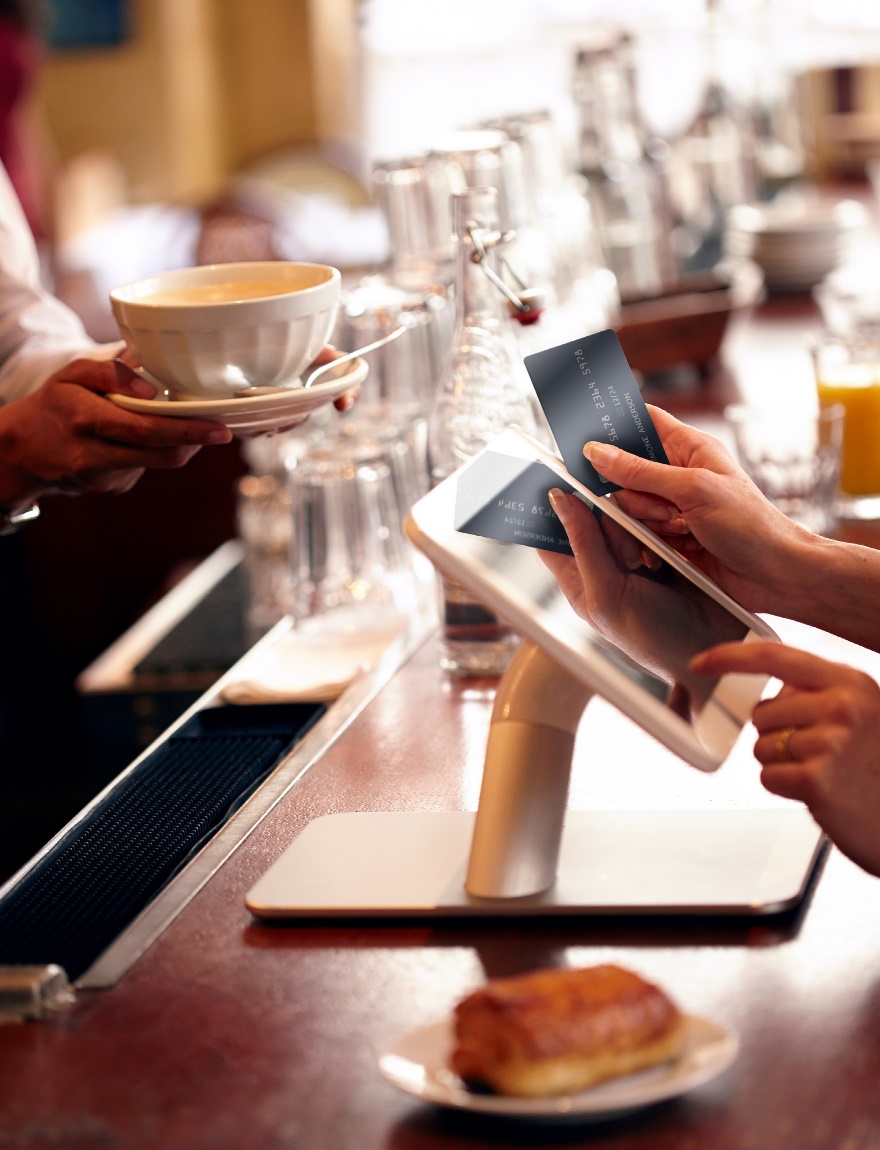 Managing your debt
Consider debt consolidation.* 
Pay off debt faster by refinancing to a shorter term.
Lower your monthly payments to help free up cash.
Pay off your most expensive loan first.
Know your limits.
* Important information about debt consolidation: Before you apply, we encourage you to carefully consider whether consolidating your existing debt is the right choice for you. Consolidating multiple debts means you’ll have a single monthly payment, but it may not reduce or pay your debt off sooner. The payment reduction may come from a lower interest rate, a longer loan term, or a combination of both. By extending the loan term, you may pay more in interest over the life of the loan. By understanding how consolidating your debt benefits you, you’ll be in a better position to decide if it is the right option for you. New credit accounts are subject to application, credit qualification, and income verification.
36
[Speaker Notes: Being close to or maxing out your credit cards may negatively impact your credit score. It's generally a good idea to keep your balances under 30% of your credit limit.]
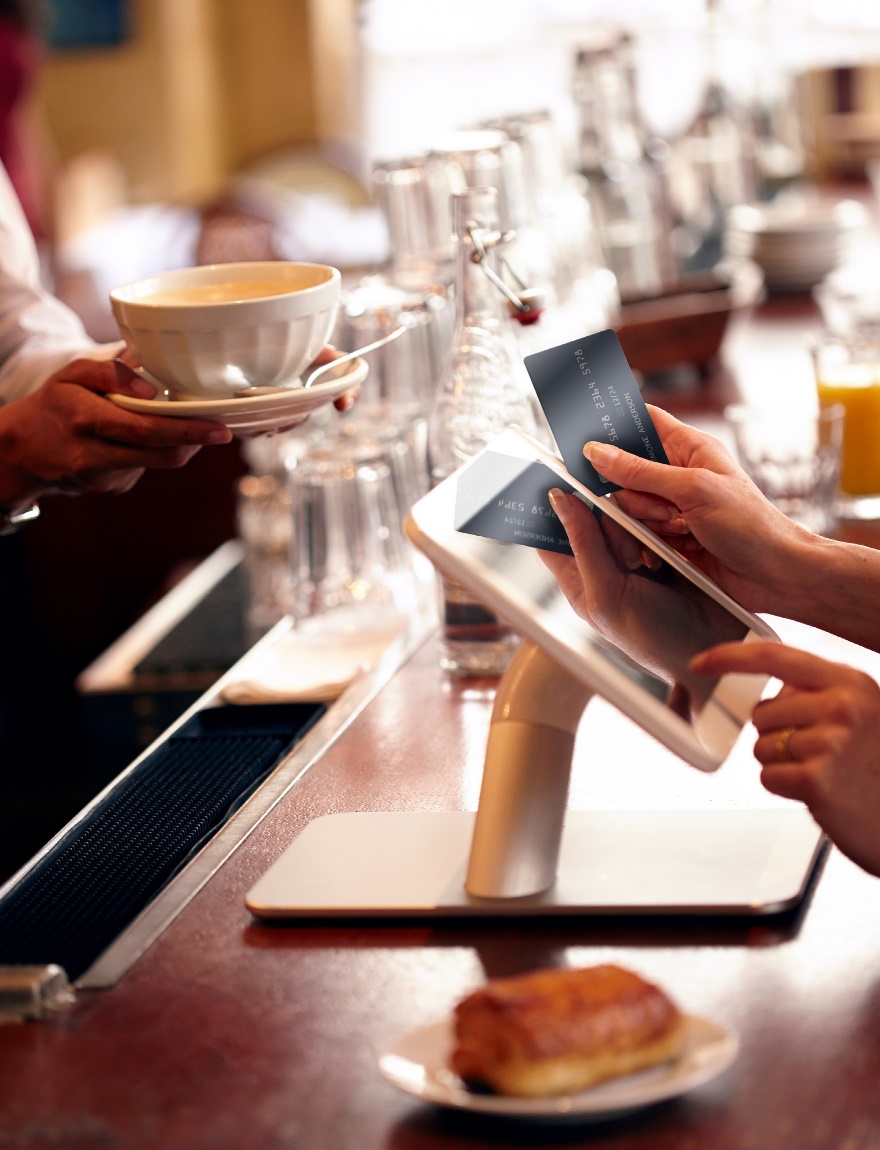 Managing your debt
Consider debt consolidation.* 
Pay off debt faster by refinancing to a shorter term.
Lower your monthly payments to help free up cash.
Pay off your most expensive loan first.
Know your limits.
     Sample borrowing costs based on the length of the loan
     Scenario is hypothetical — provided for illustration only.
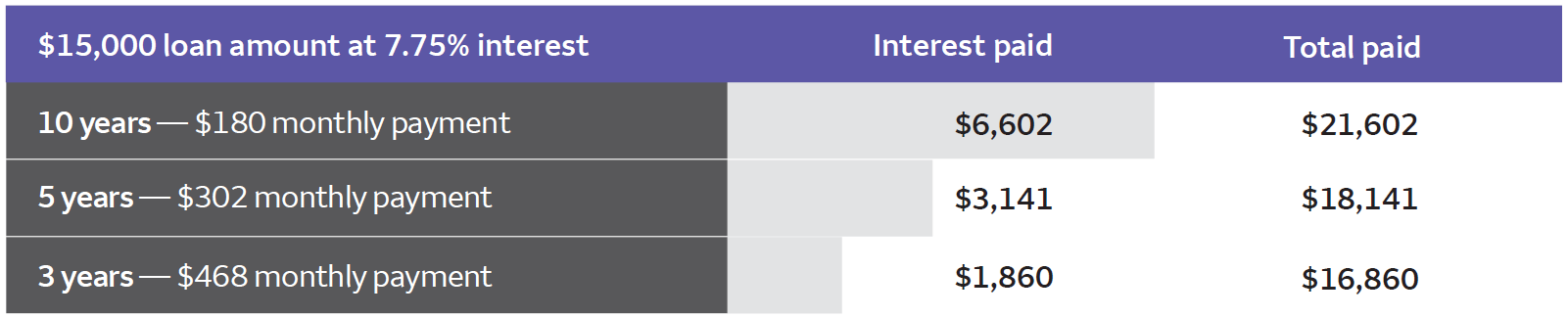 * Important information about debt consolidation: Before you apply, we encourage you to carefully consider whether consolidating your existing debt is the right choice for you. Consolidating multiple debts means you’ll have a single monthly payment, but it may not reduce or pay your debt off sooner. The payment reduction may come from a lower interest rate, a longer loan term, or a combination of both. By extending the loan term, you may pay more in interest over the life of the loan. By understanding how consolidating your debt benefits you, you’ll be in a better position to decide if it is the right option for you. New credit accounts are subject to application, credit qualification, and income verification.
37
[Speaker Notes: Here are some examples of borrowing costs based on the length of the loan. With a 10-year, $15,000 loan at 7.75% interest, your monthly payments would be only $180 — but you’d pay $6,602 in interest over the life of the loan. Now, if you compare the same loan with a three-year term, your monthly payments would be higher, at $468 — but you’d pay only $1,860 in interest over the life of the loan.]
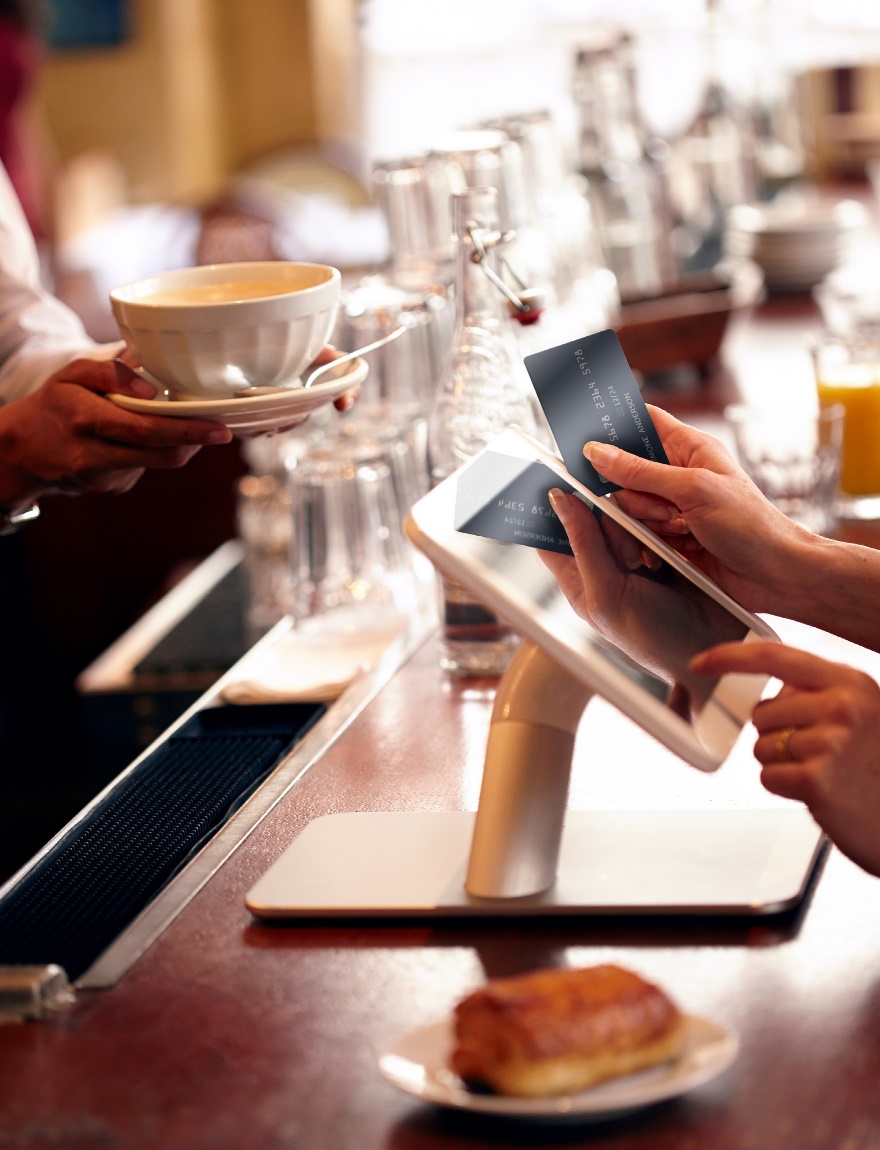 Getting ready to apply
38
[Speaker Notes: If you think credit might be a good option to help you reach your financial goals, a little preparation before you apply may help you feel more confident and reduce surprises. As you think about your borrowing needs, here’s a handy list of steps you may follow.]
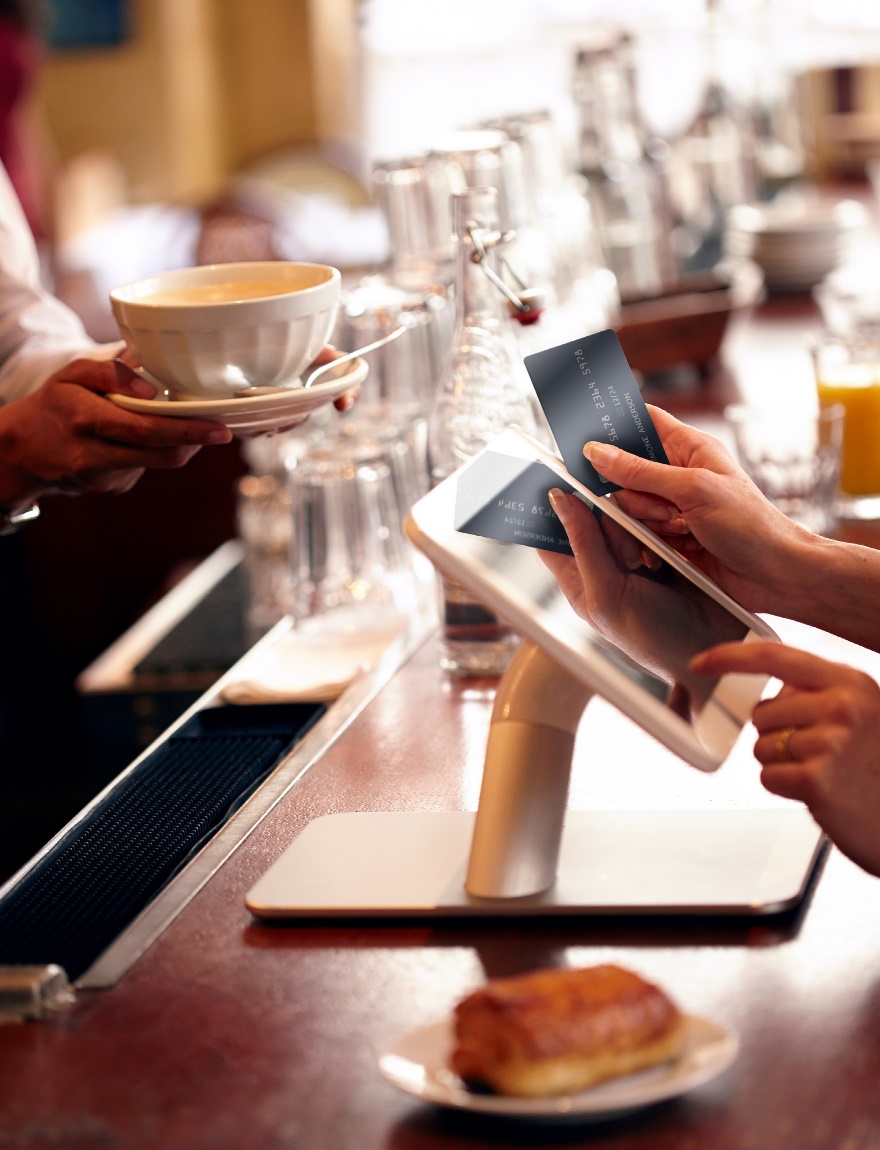 Getting ready to apply
Identify your financial goals.
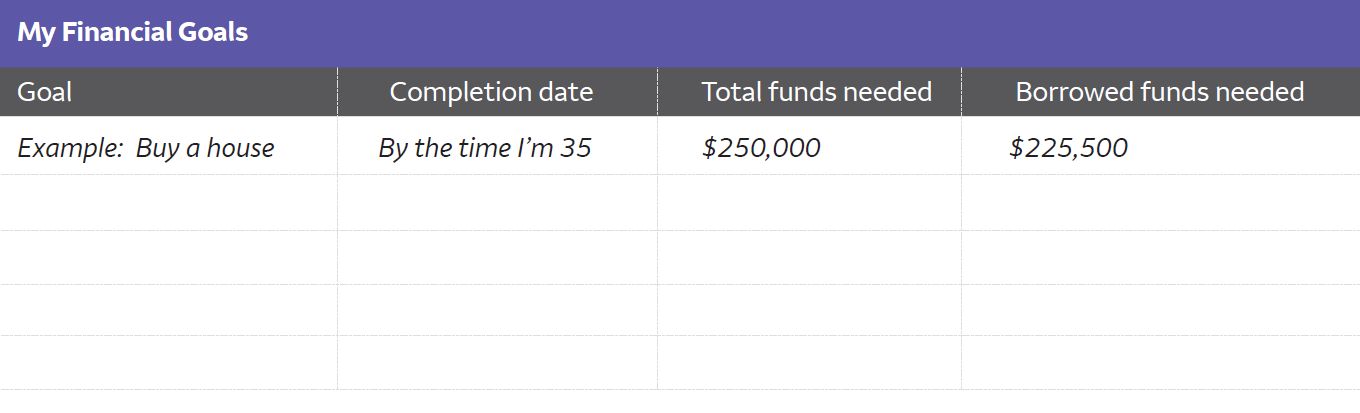 39
[Speaker Notes: Writing down your financial goals is the first step in creating a plan for borrowing. Examples include:

Managing everyday, online, and recurring purchases.
Paying for a large planned or unplanned expense.
Paying for college.
Purchasing a home or making improvements.
Building or managing credit.]
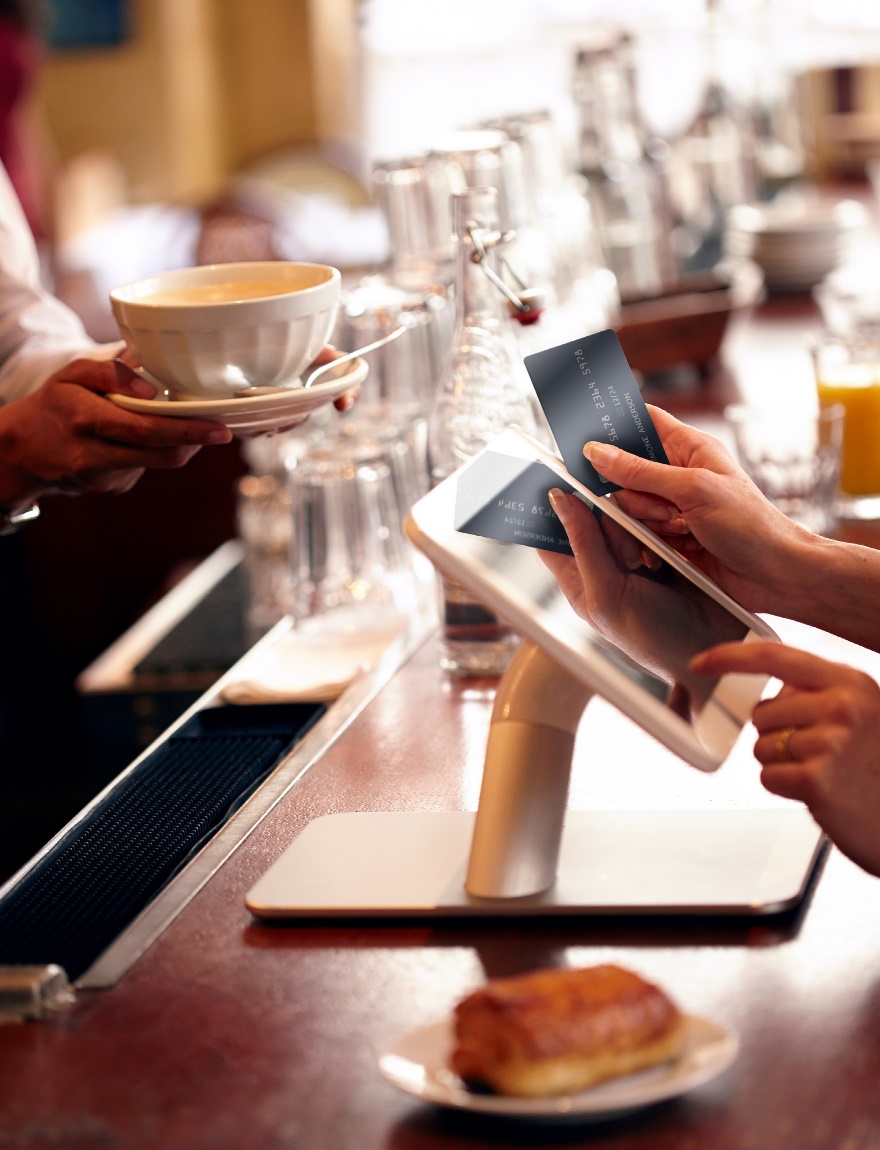 Getting ready to apply
Identify your financial goals.




Know your credit score — your current bank or lender may provide access.
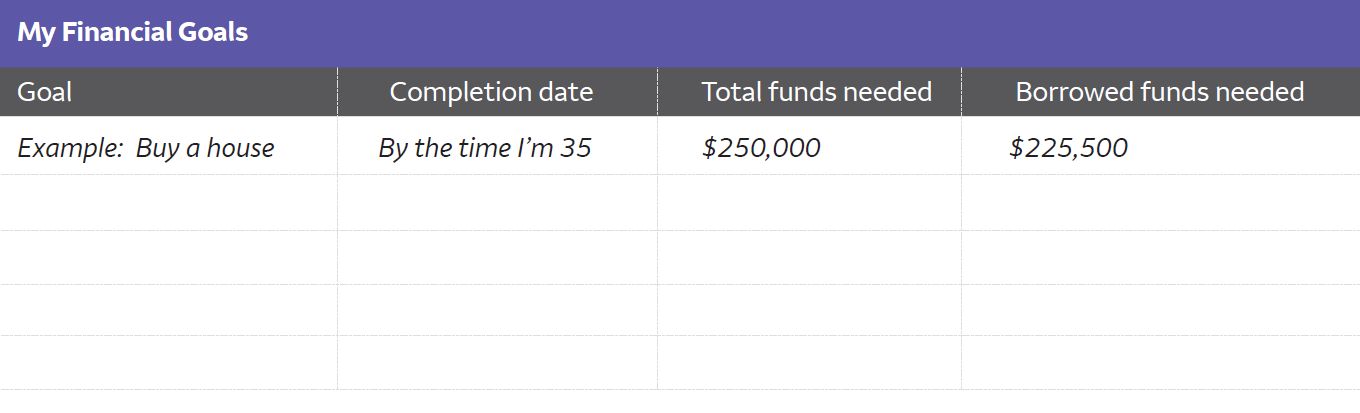 40
[Speaker Notes: Be sure to know your credit score — your current bank or lender may provide access.

If you already have an eligible Wells Fargo account, you may access your FICO® Credit Score, tools, tips, and more through Wells Fargo Online®. Please note that you must be the primary account holder of an eligible Wells Fargo consumer account with a FICO® Score available, and also be enrolled in Wells Fargo Online banking. Eligible Wells Fargo consumer accounts include deposit, loan, and credit accounts. Other consumer accounts may also be eligible. Please speak with a Wells Fargo banker for details. 

As an important note, there are many factors that Wells Fargo looks at to determine your credit options; therefore, a specific FICO® Score or Wells Fargo credit rating does not necessarily guarantee a better loan rate, approval of a loan, or an automatic upgrade on a credit card.

Also, FICO is a registered trademark of Fair Isaac Corporation in the United States and other countries.]
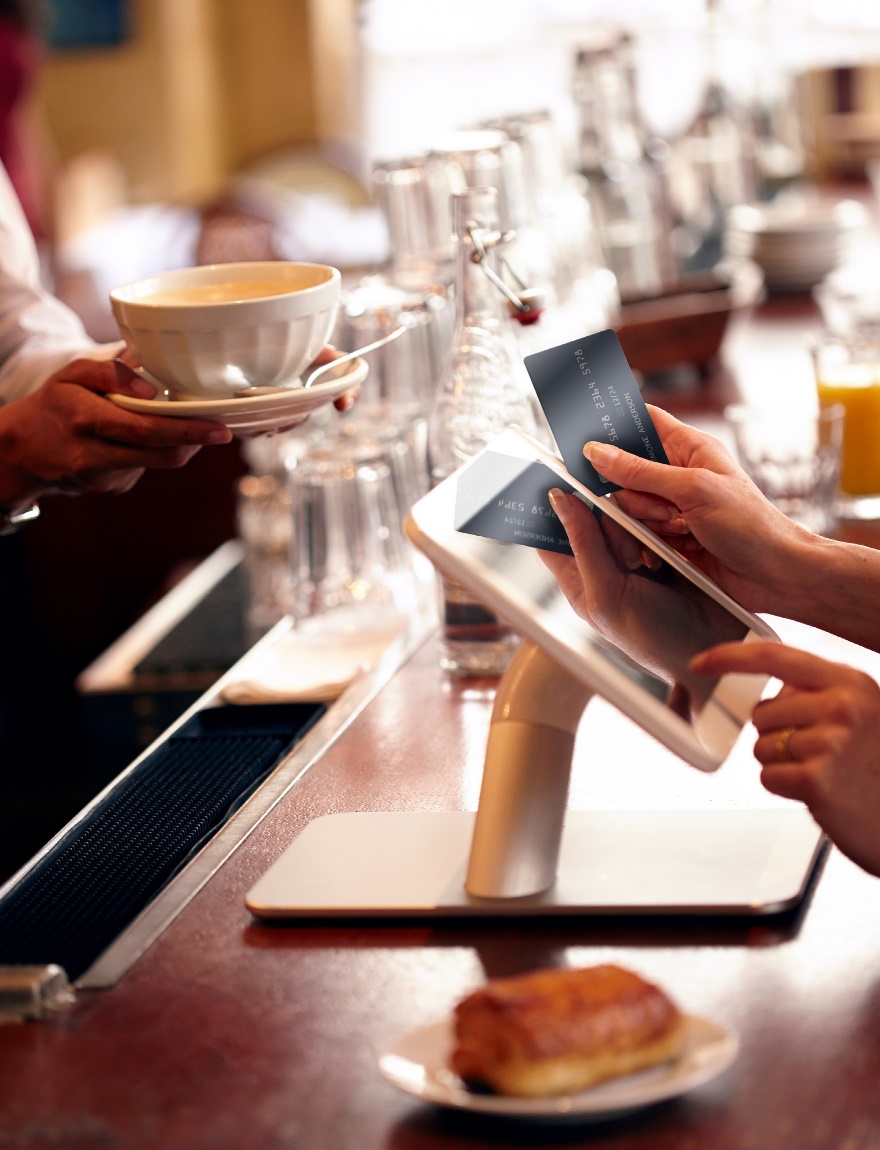 Getting ready to apply
Identify your financial goals.




Know your credit score — your current bank or lender may provide access.
Check your credit report for accuracy and dispute any errors.
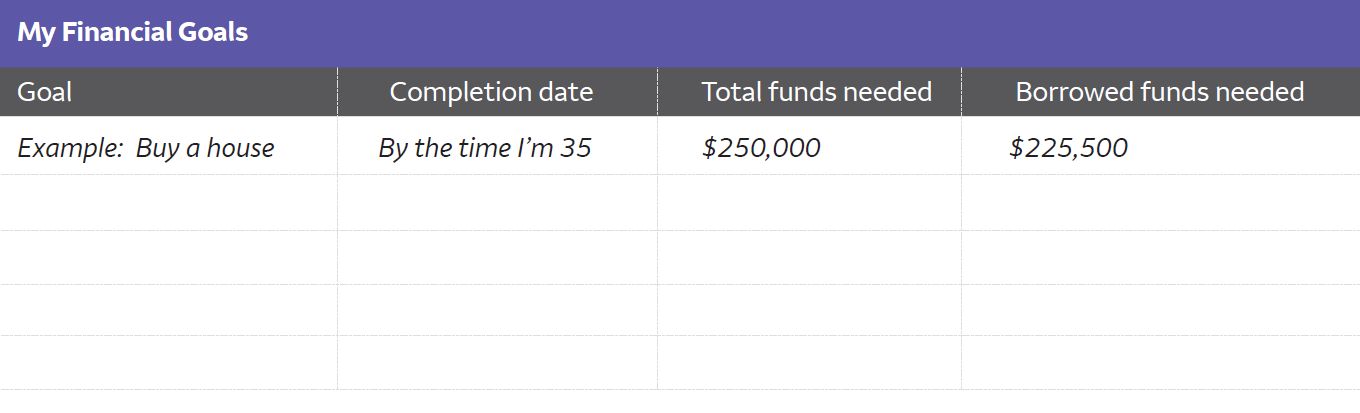 41
[Speaker Notes: Check your credit report for accuracy and dispute any errors. Remember, you may request a free copy of your credit report from each of the three major credit reporting agencies once a year.]
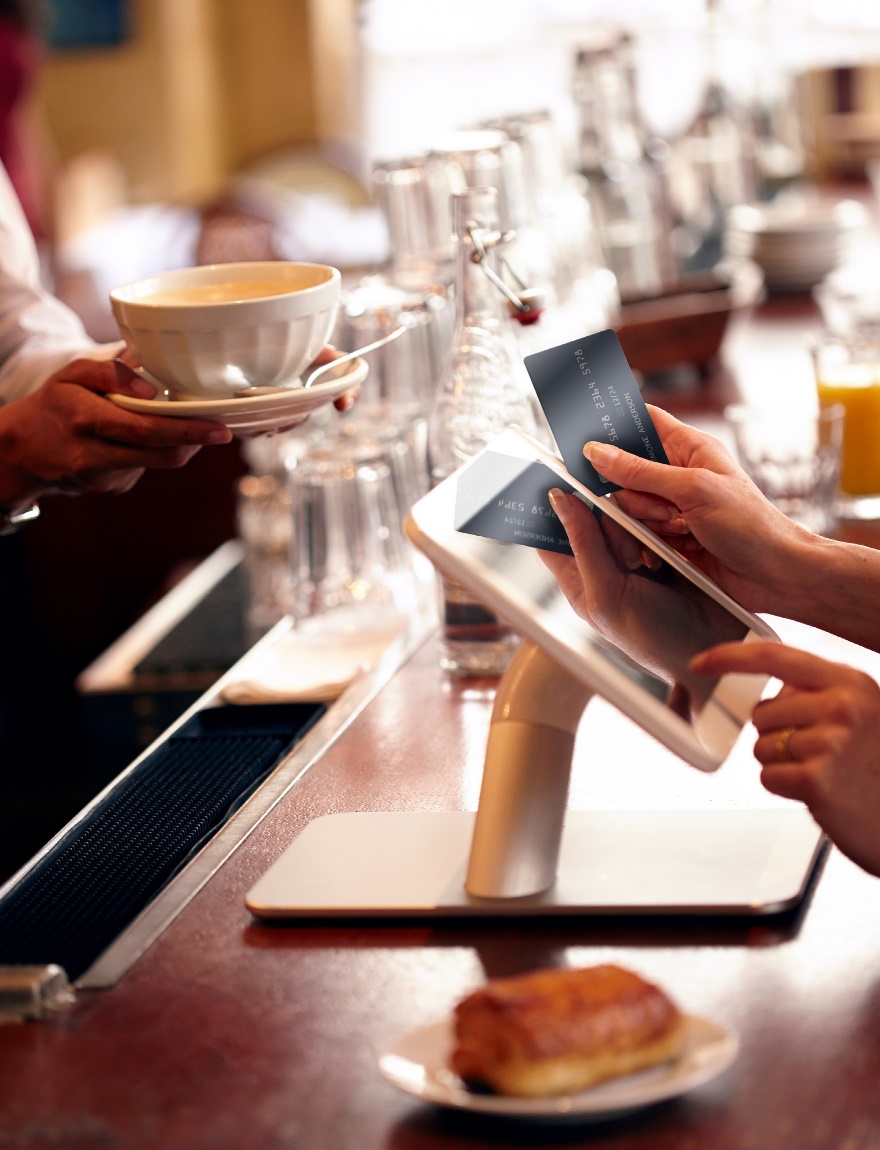 Getting ready to apply
Identify your financial goals.




Know your credit score — your current bank or lender may provide access.
Check your credit report for accuracy and dispute any errors.
Calculate your debt-to-income (DTI) ratio at wellsfargo.com/debtratio.
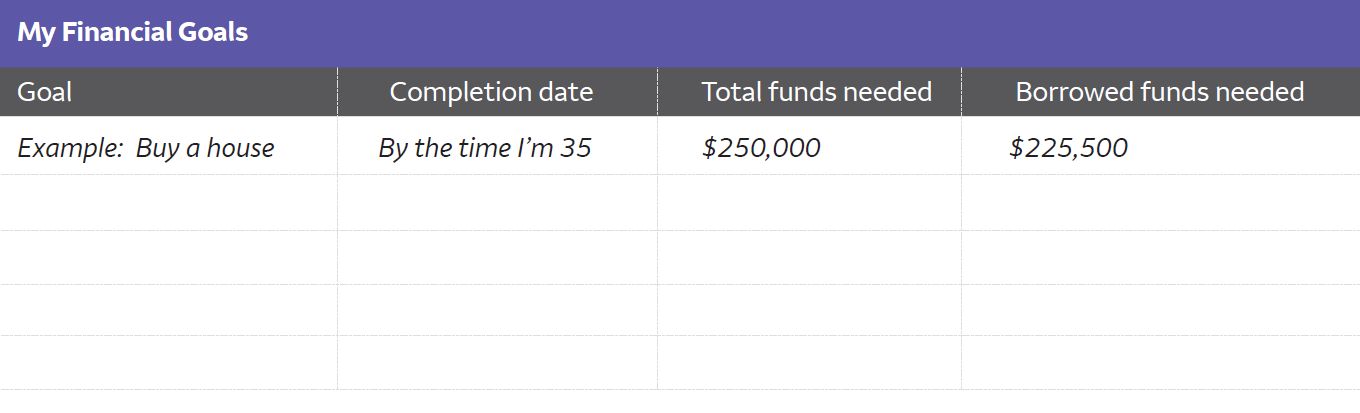 42
[Speaker Notes: Next, calculate your DTI ratio using our online calculator at wellsfargo.com/debtratio.]
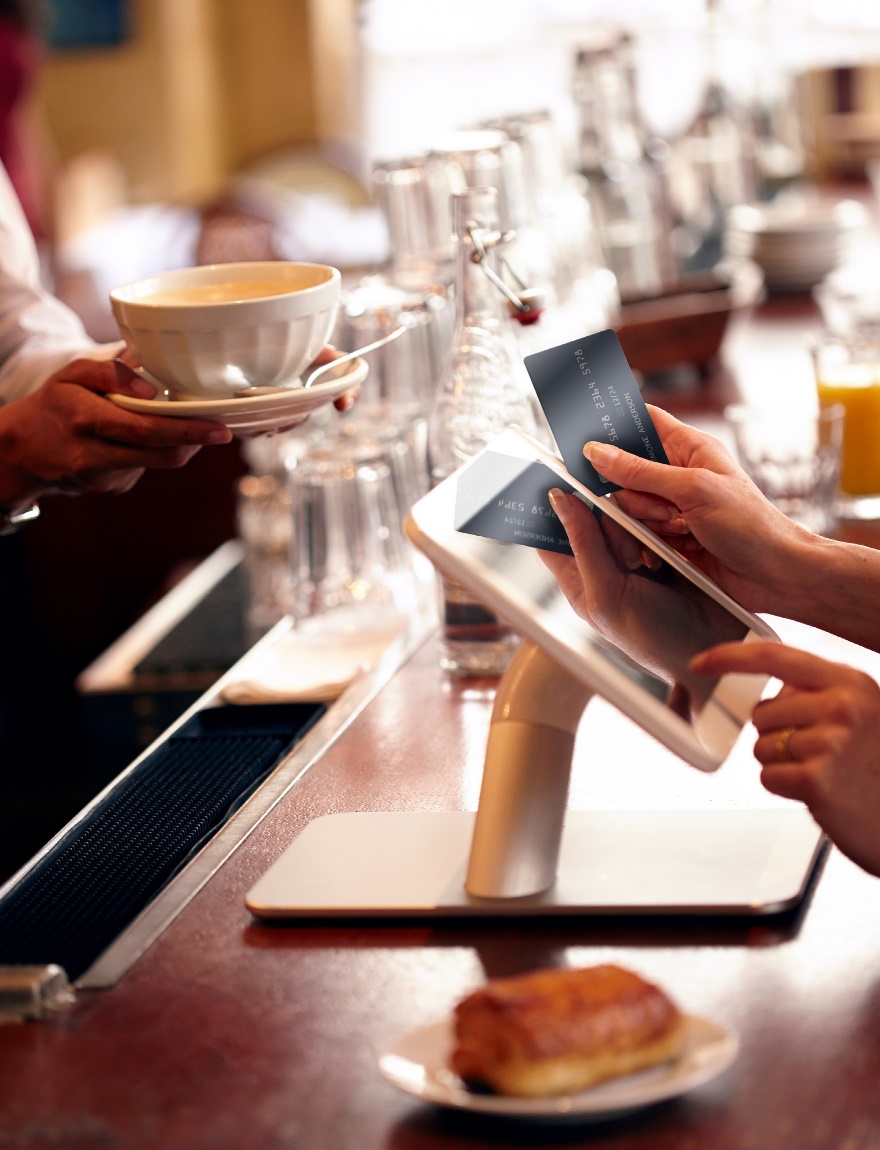 Getting ready to apply
Identify your financial goals.




Know your credit score — your current bank or lender may provide access.
Check your credit report for accuracy and dispute any errors.
Calculate your debt-to-income (DTI) ratio at wellsfargo.com/debtratio.
Explore credit information, tips, tools, and options at wellsfargo.com/smartercredit.
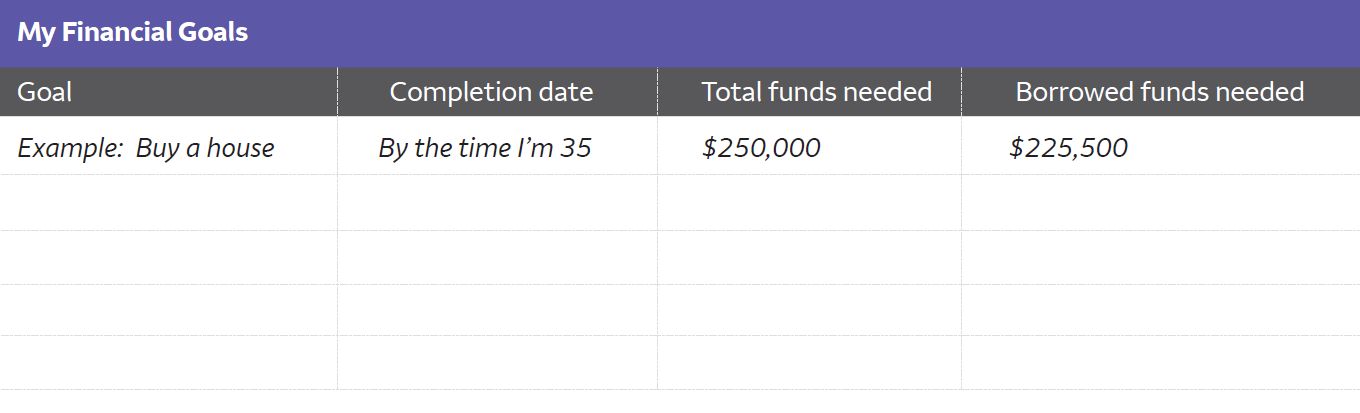 43
[Speaker Notes: Then, explore credit information, tips, tools, and options at wellsfargo.com/smartercredit.]
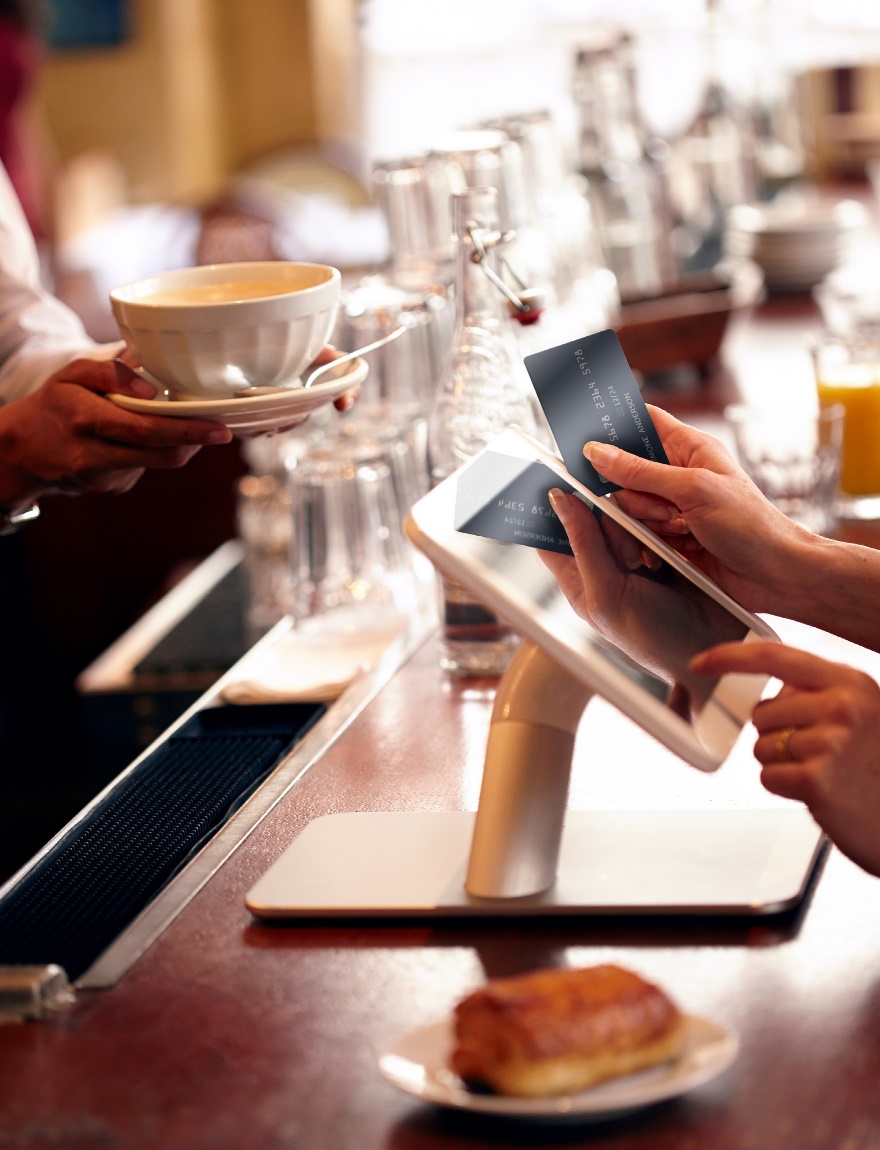 Getting ready to apply
Identify your financial goals.




Know your credit score — your current bank or lender may provide access.
Check your credit report for accuracy and dispute any errors.
Calculate your debt-to-income (DTI) ratio at wellsfargo.com/debtratio.
Explore credit information, tips, tools, and options at wellsfargo.com/smartercredit.
Talk to a banker.
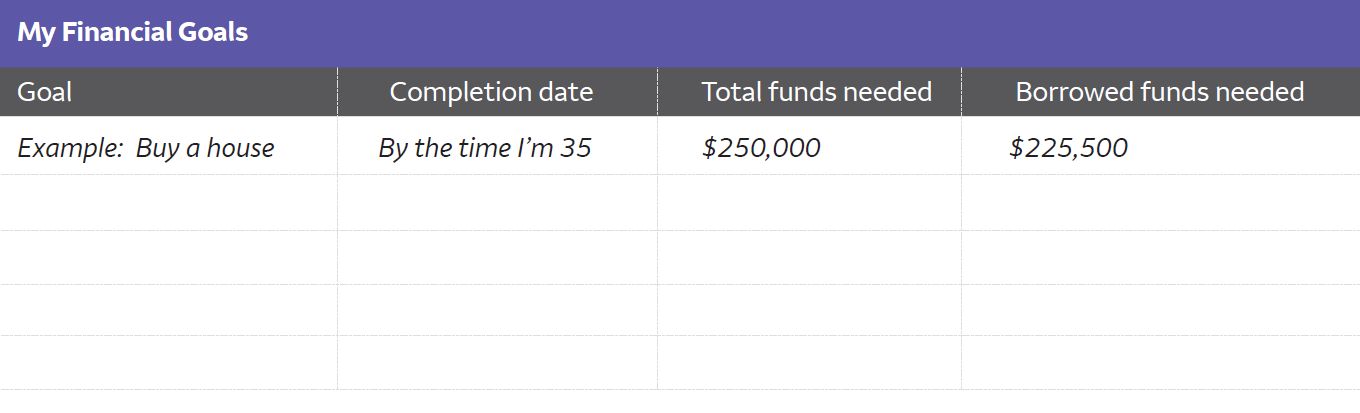 44
[Speaker Notes: Finally, talk to a banker about your credit needs and how Wells Fargo may be able to help.]
Make an appointment with a banker and visit wellsfargo.com/smartercredit.
[Speaker Notes: That concludes today’s discussion. Thank you for taking the time to learn about credit.

If you’d like to learn more about our credit information and resources or explore your credit options, please make an appointment with a banker and visit wellsfargo.com/smartercredit.]
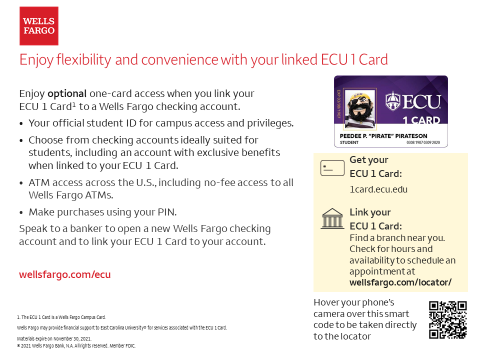